Calculus II for Management
Applications of Double Integrals
week 14
Lecture 14
Further examples of double integrals
Properties of double integrals
Double integrals in probability
Topics

Further Examples of Double Integrals

Properties of Double Integrals

Double Integrals in Probability
Example:Volume of a tetrahedron
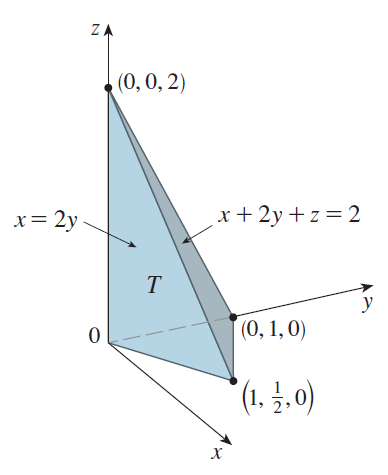 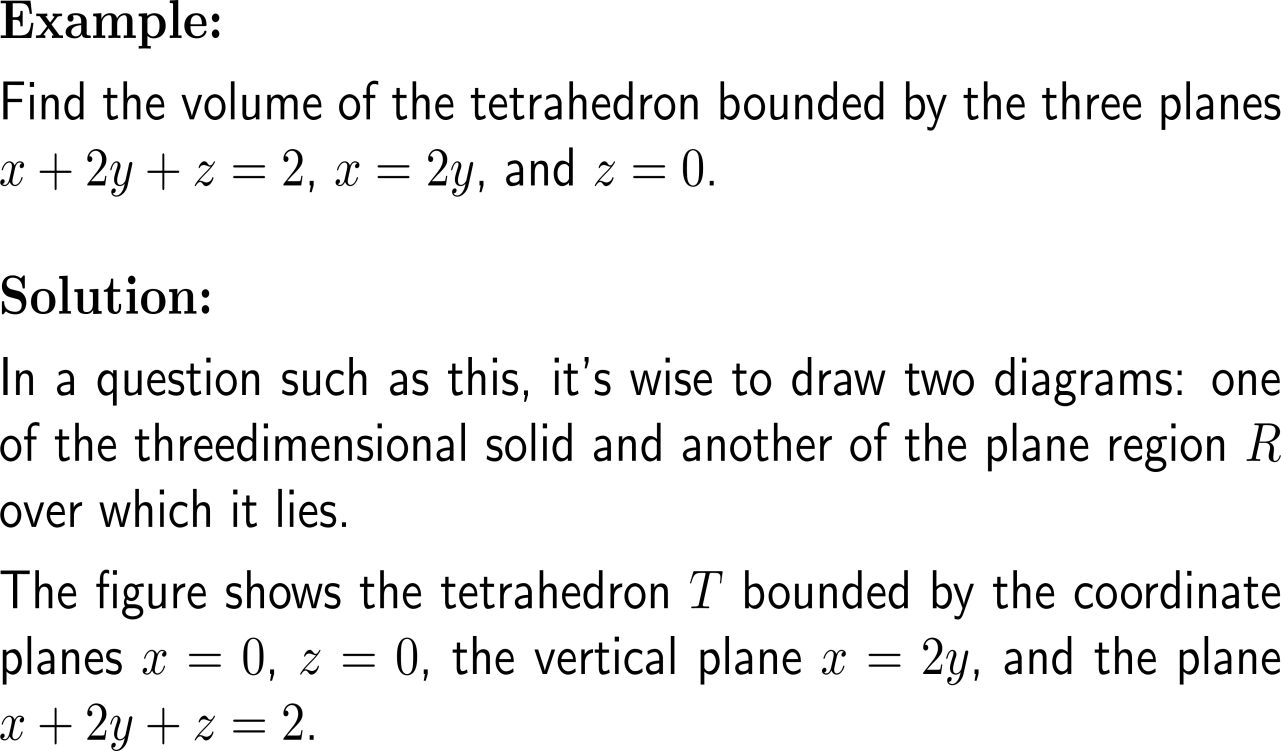 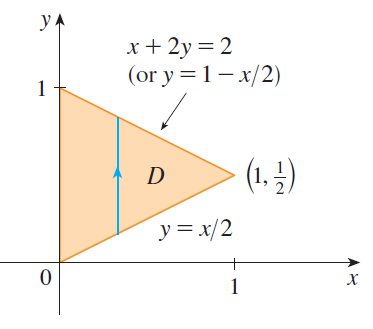 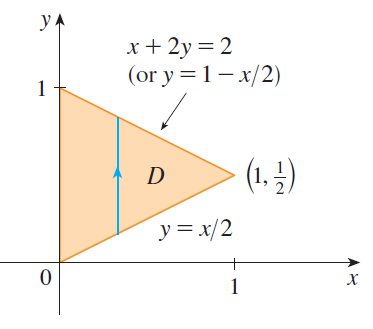 Example:Volume of a tetrahedron
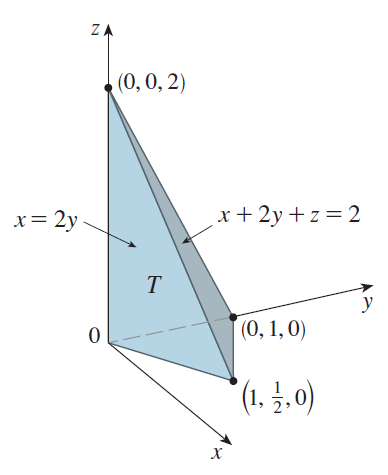 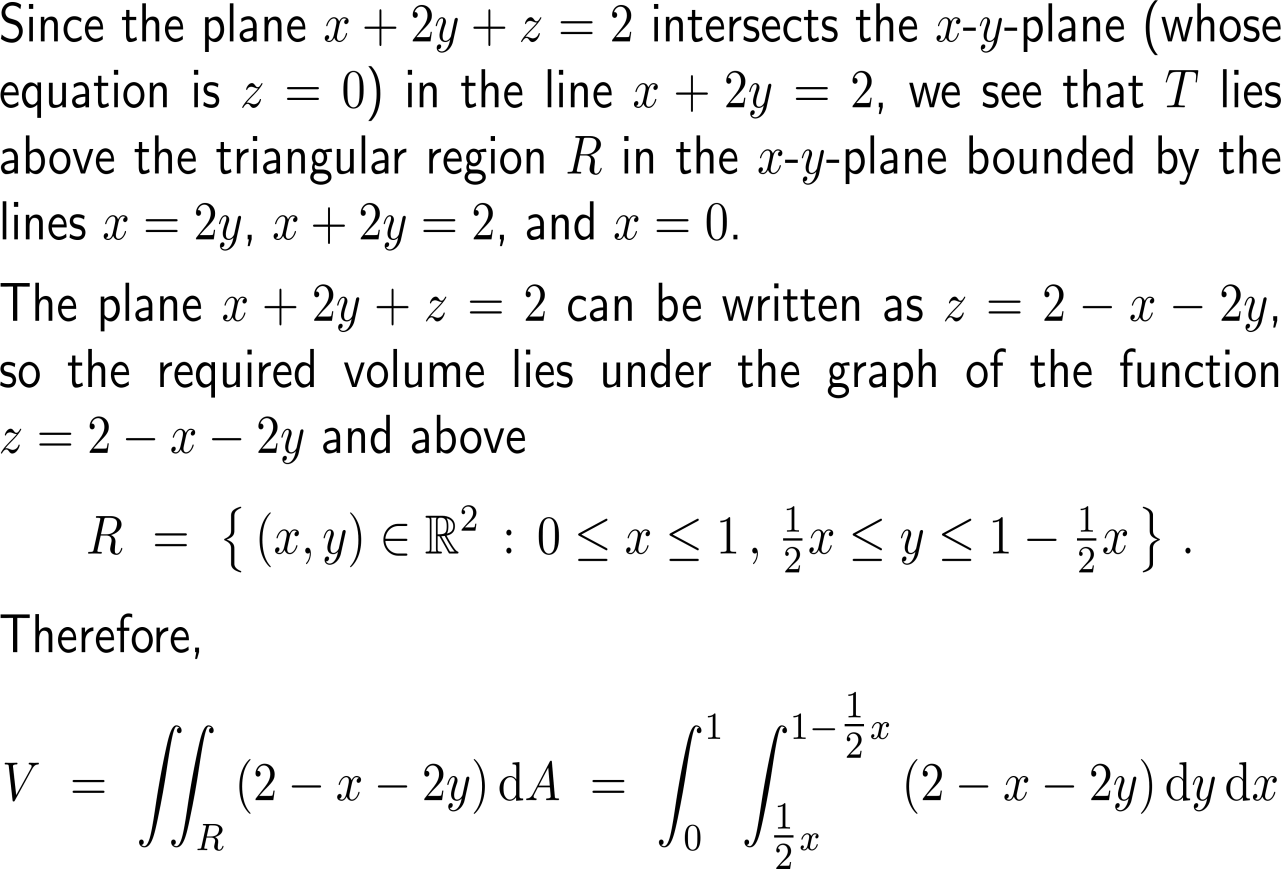 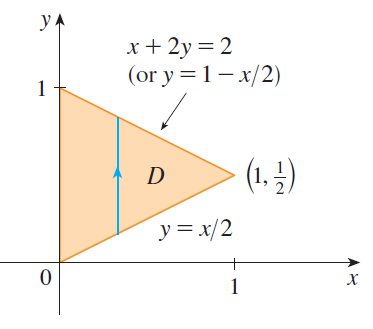 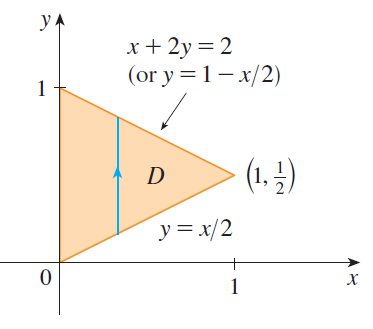 Example:Volume of a tetrahedron
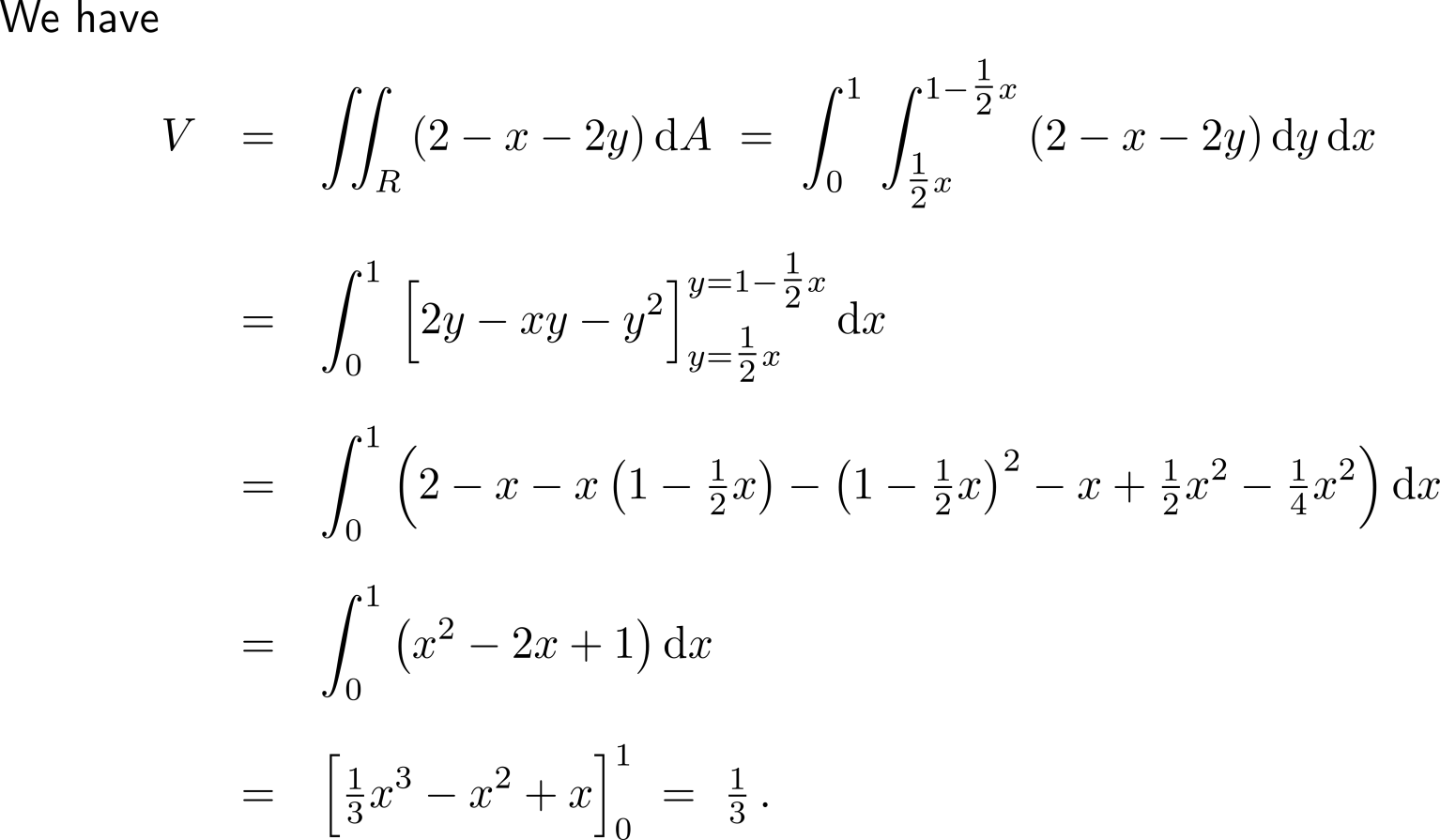 Example:Changing the order of integration
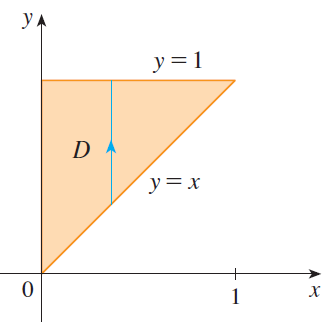 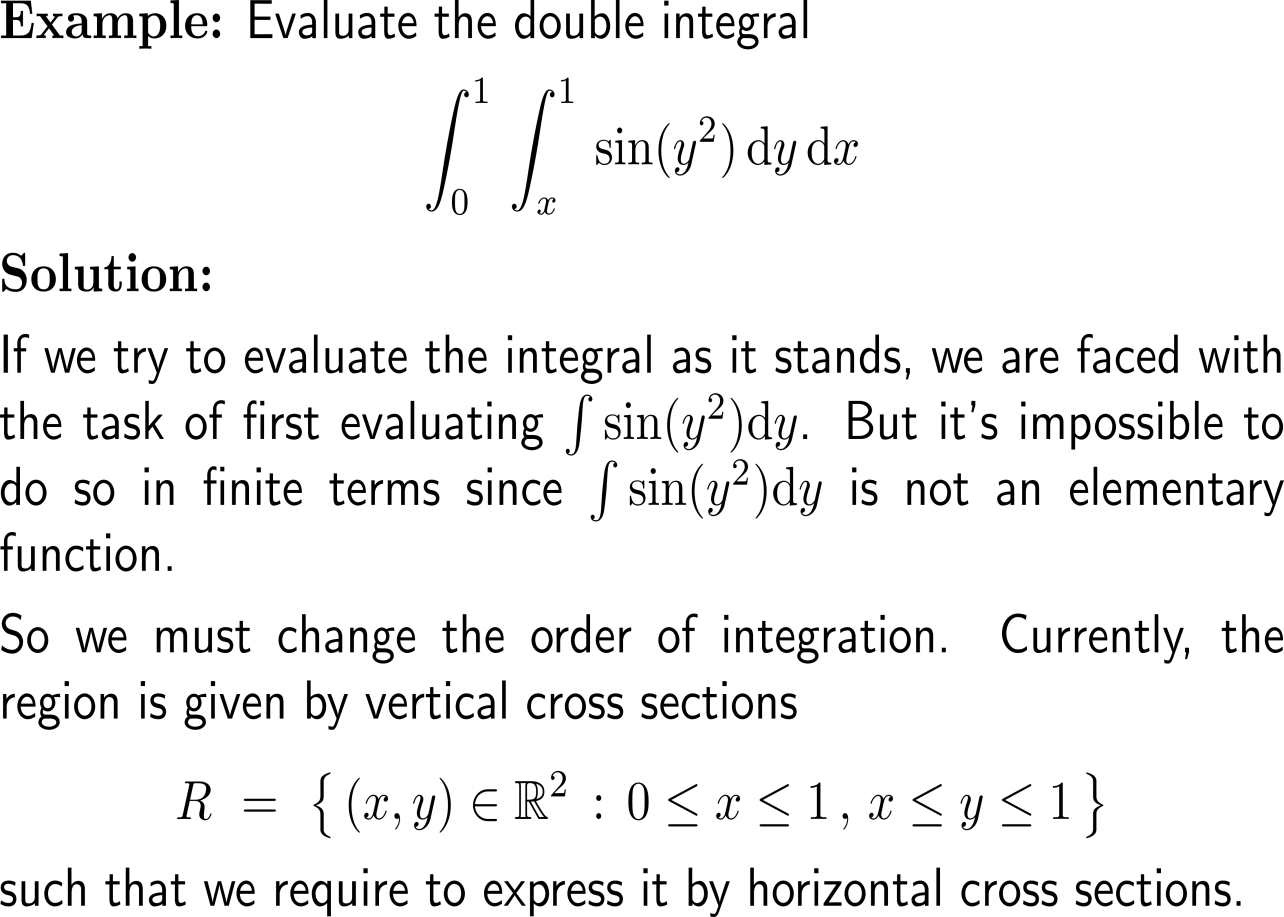 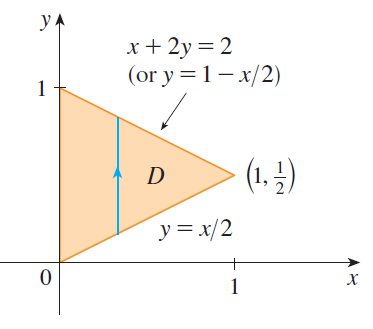 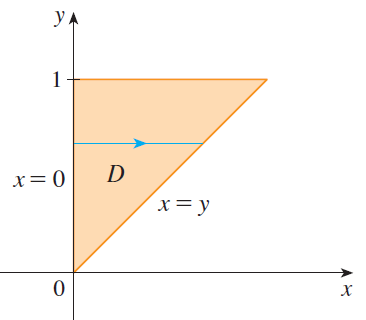 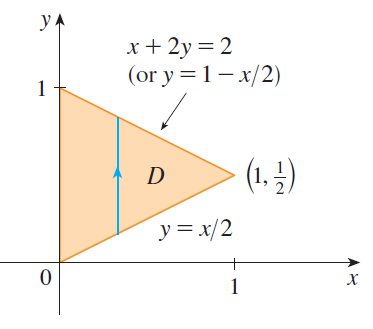 Example:Changing the order of integration
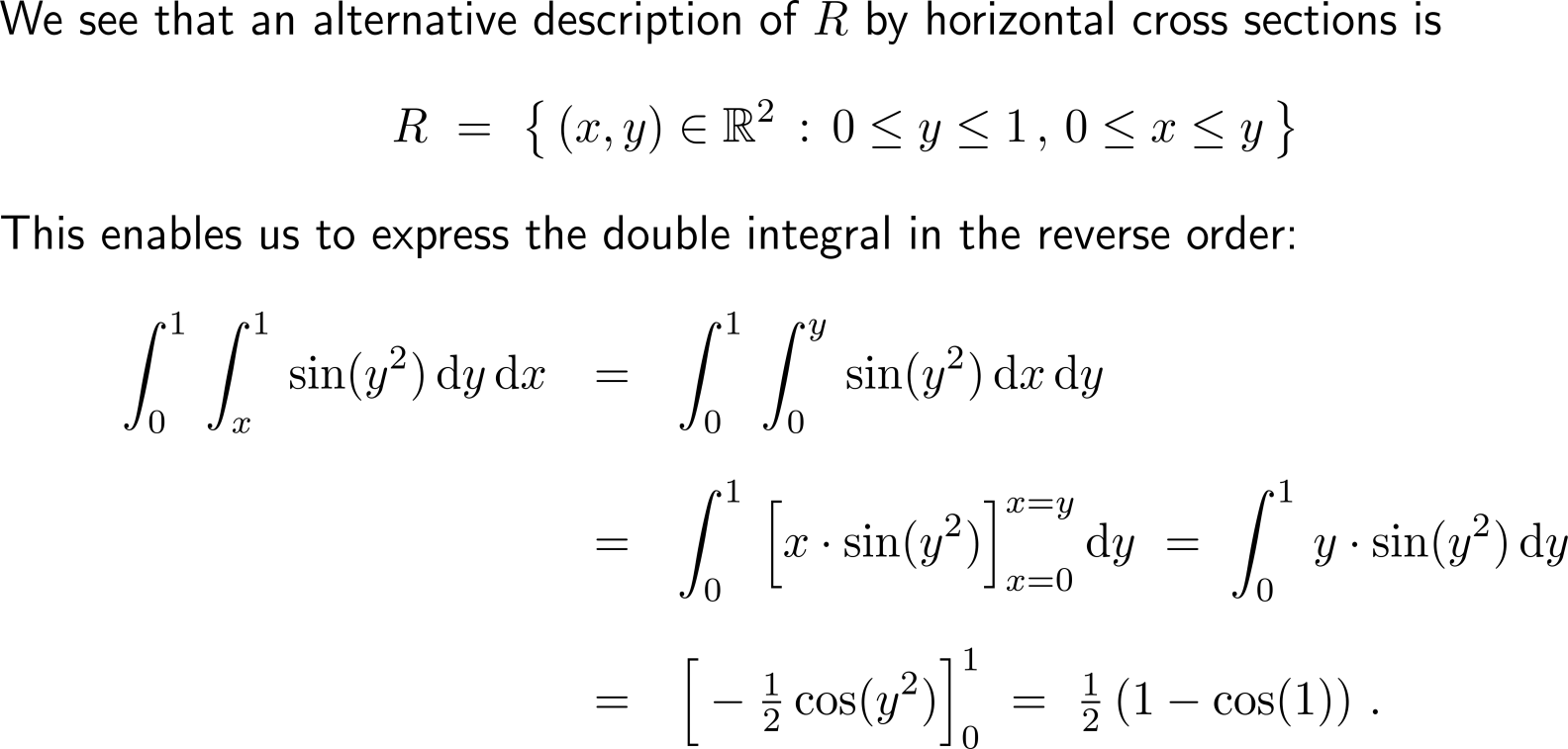 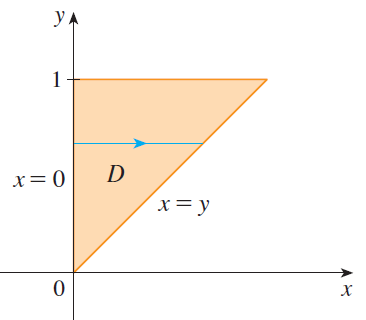 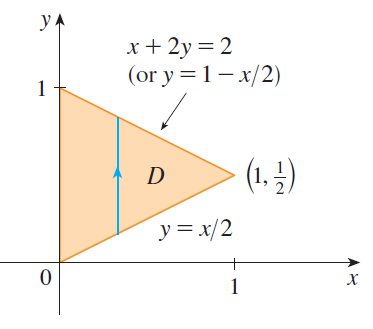 Of course, the idea of a double integral extends to a higher nesting of integrals, like triple integrals
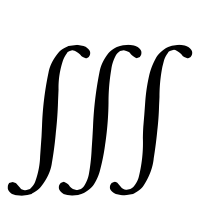 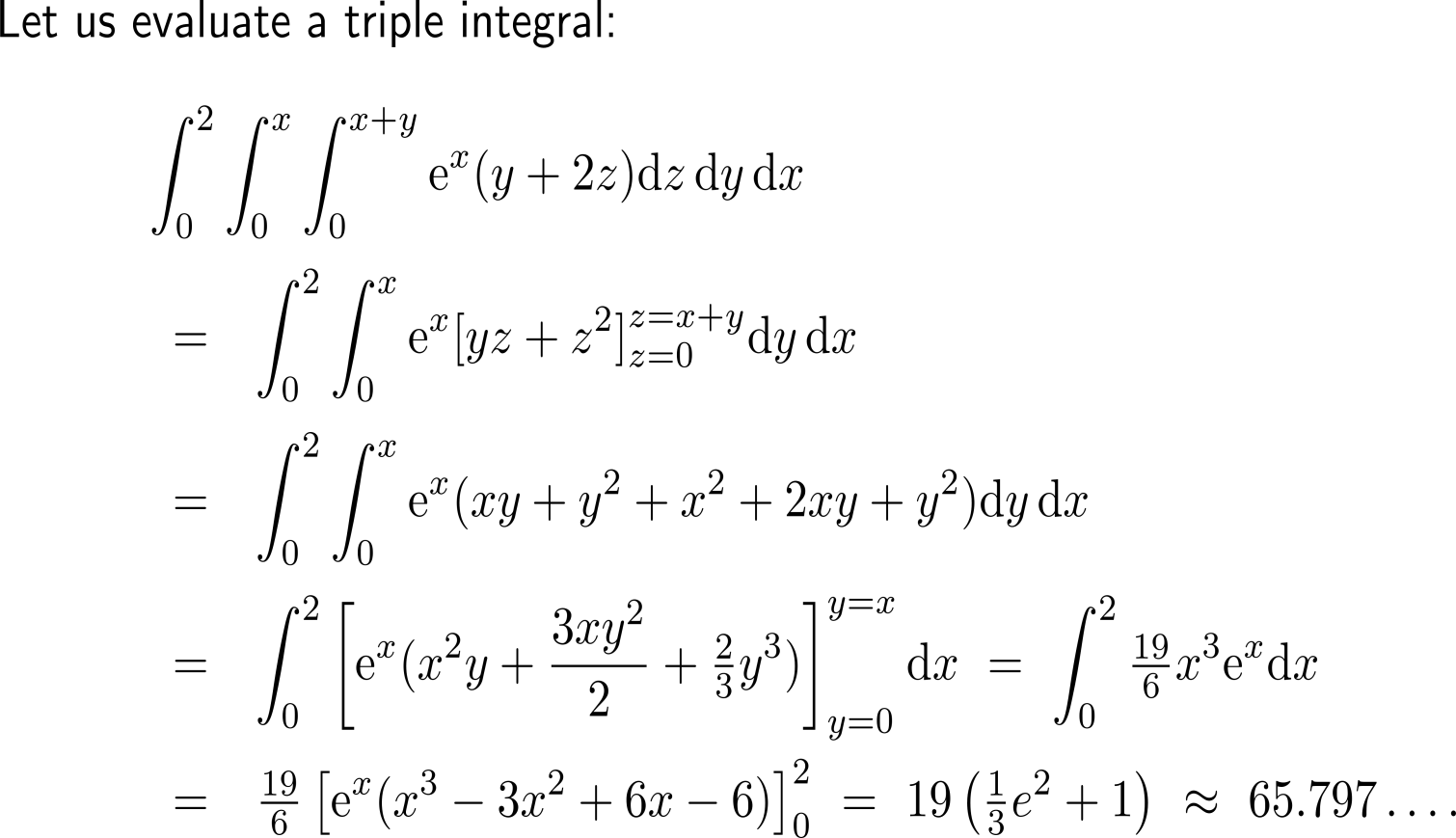 just as Illustration
Topics

Further Examples of Double Integrals

Properties of Double Integrals

Double Integrals in Probability
The properties of double integrals are analogous to those of integrals of functions in one variable (1/ 2)
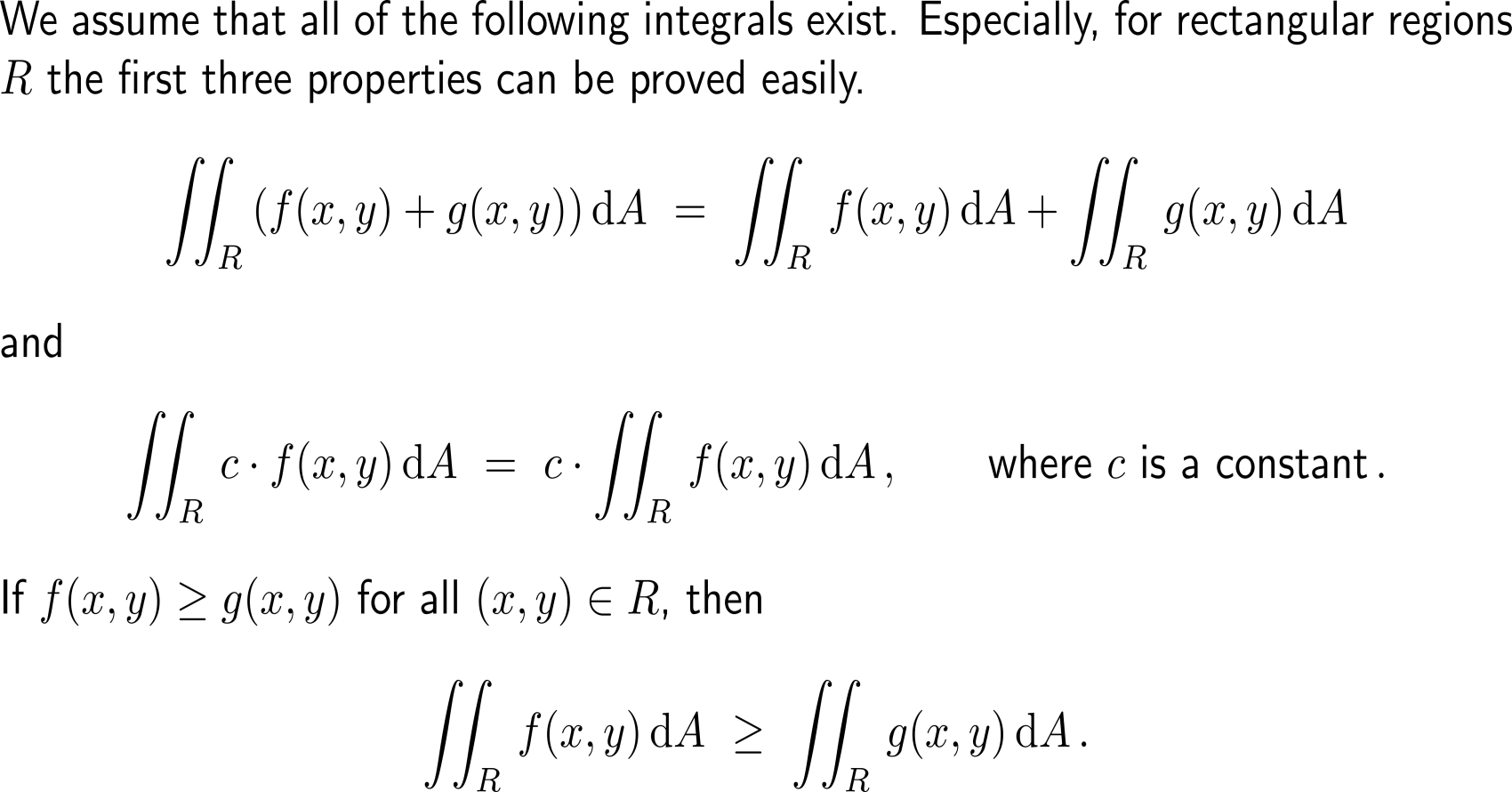 The properties of double integrals are analogous to those of integrals of functions in one variable (2/ 2)
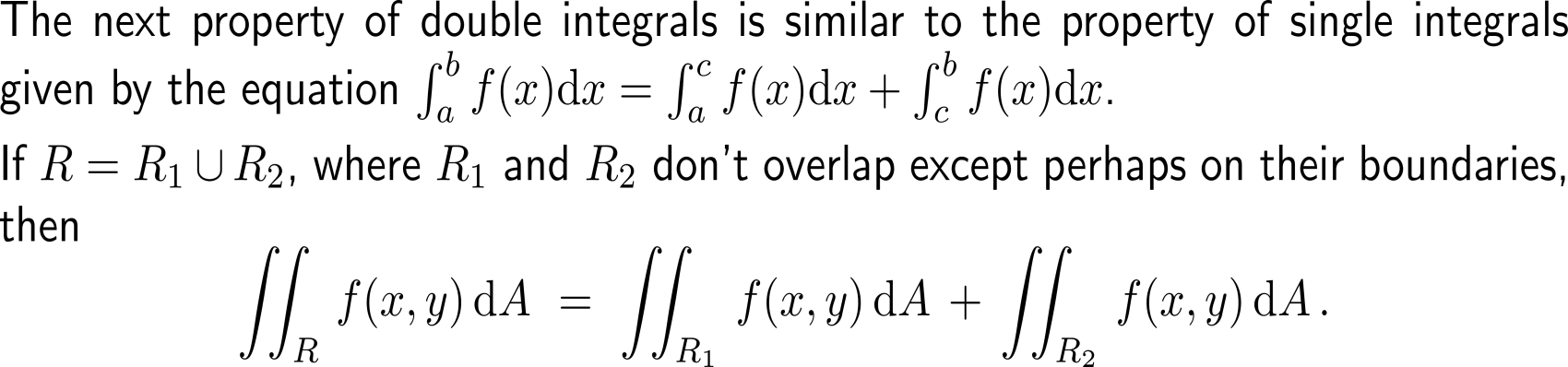 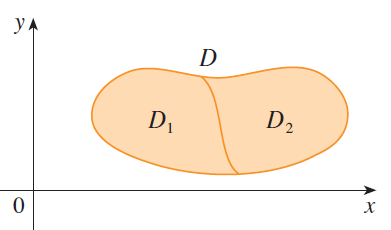 R
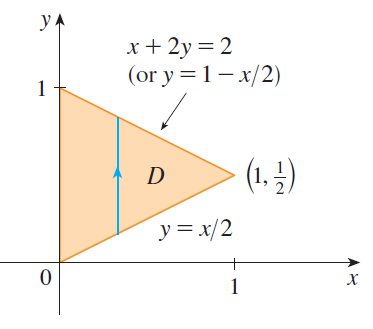 R1
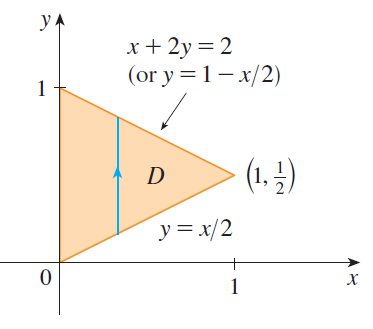 R2
Being able to ‘slice’ regions allows an effective evaluation of integrals on sub-regions that can be expressed by vertical and horizontal cross sections
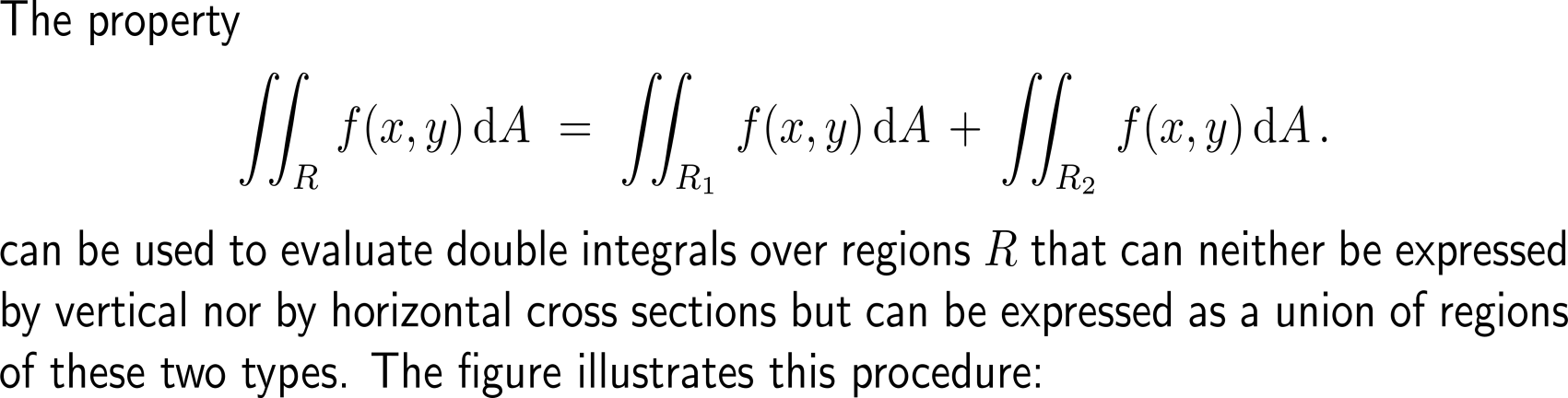 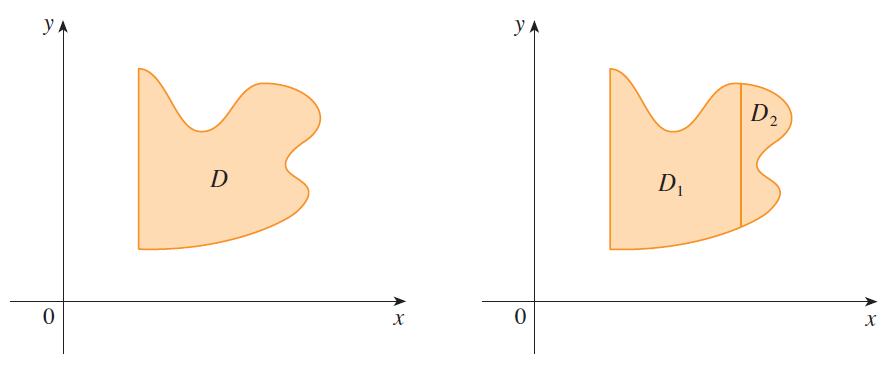 R1 can be expressed by vertical cross sections and R2 can be expressed by horizontal cross sections
The region can neither be expressed by horizontal nor vertical cross sections.
R2
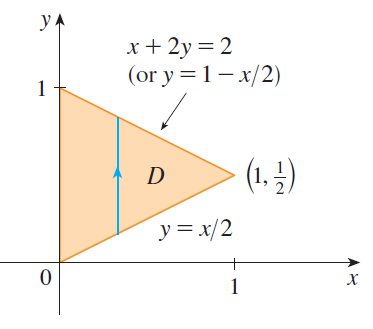 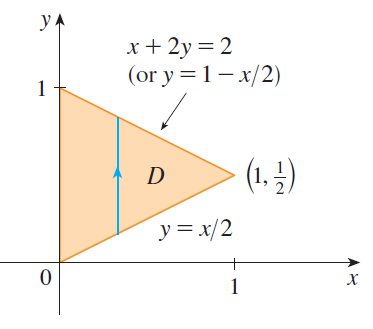 R
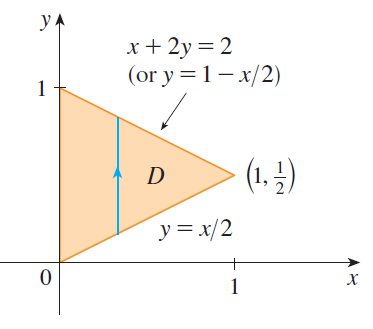 R1
Example:Computation of an area
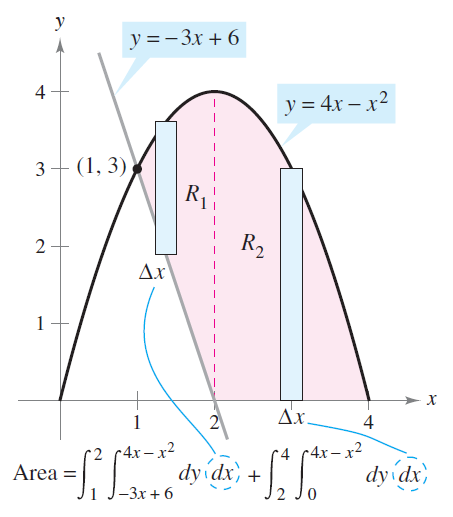 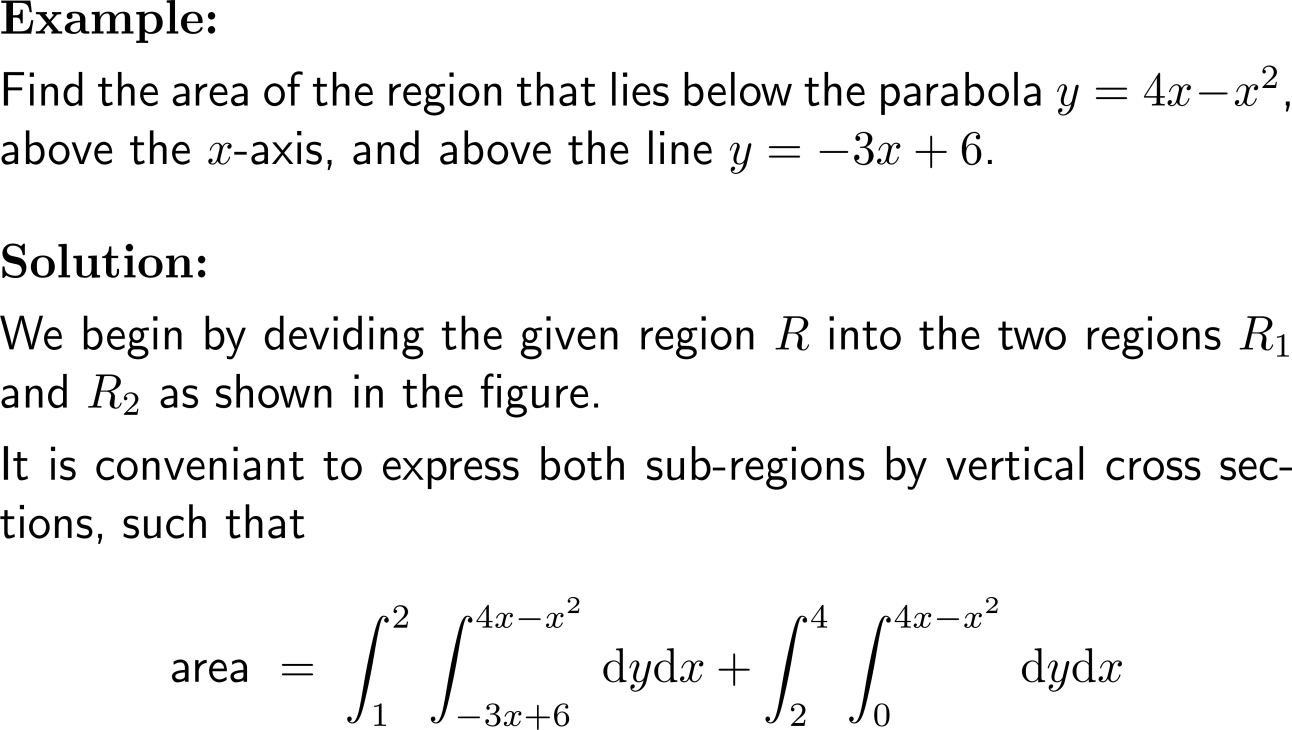 Example:Computation of an area
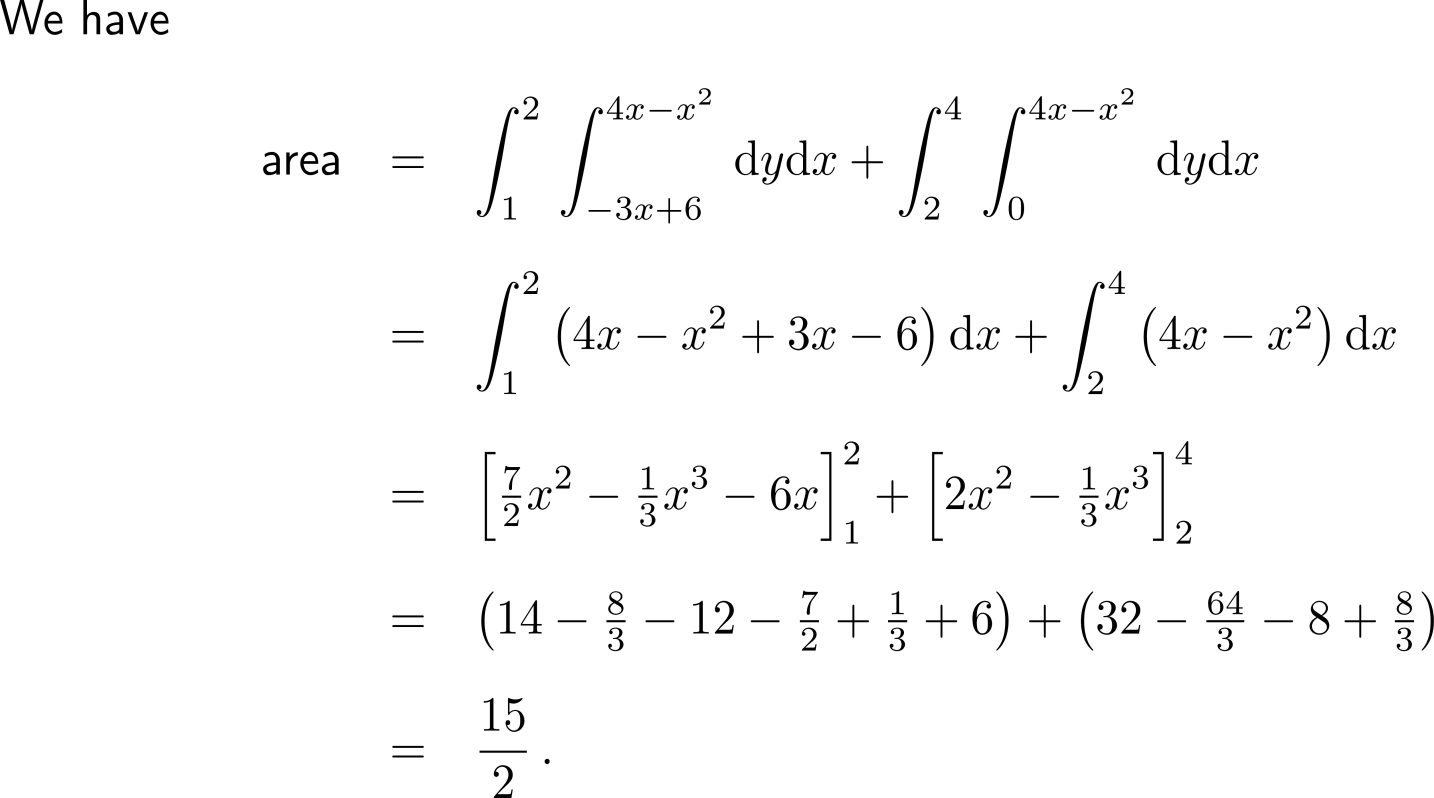 The double integral of the constant unit function over a region gives the area of this region
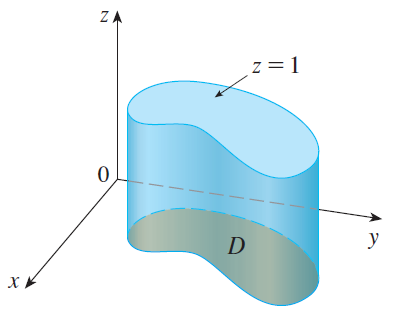 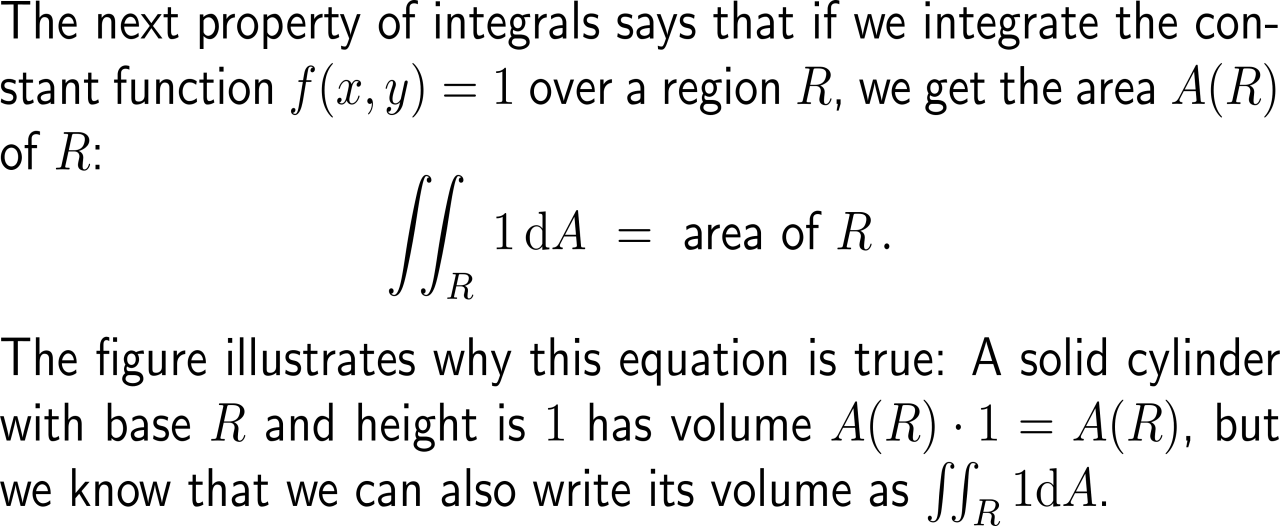 R
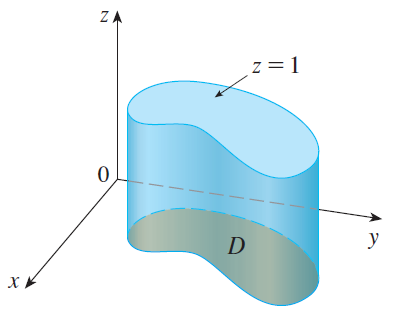 A bounded integrand function allows the setting of lower and upper bounds for the value of the integral
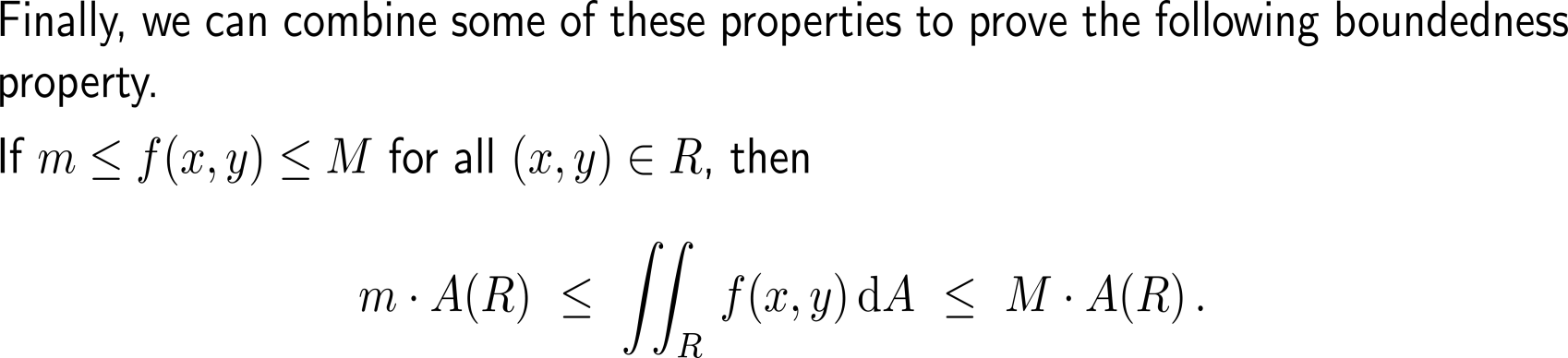 Example:Application of the boundedness property
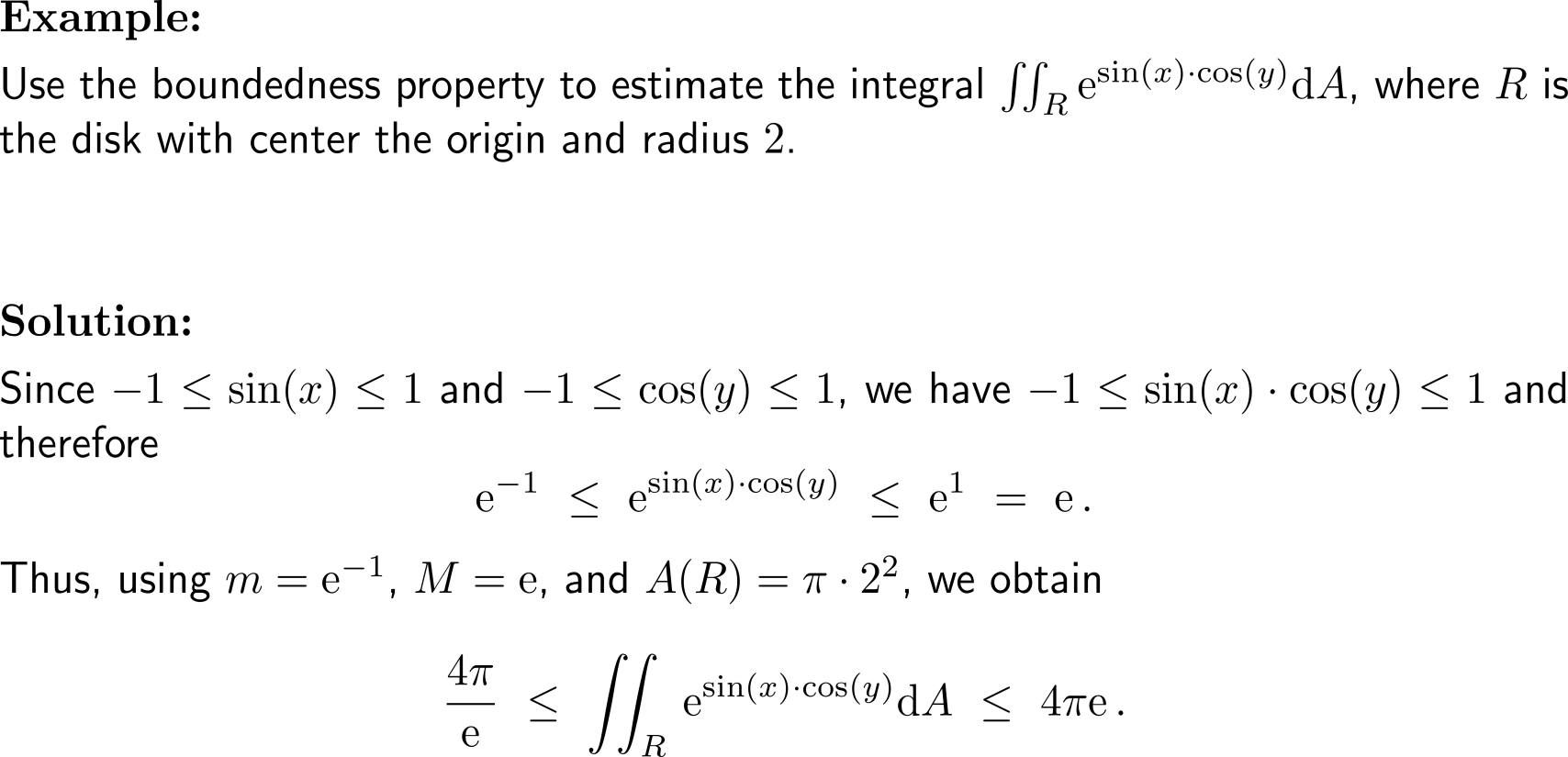 Topics

Further Examples of Double Integrals

Properties of Double Integrals

Double Integrals in Probability
Recap:Density functions and probability
Sample Space
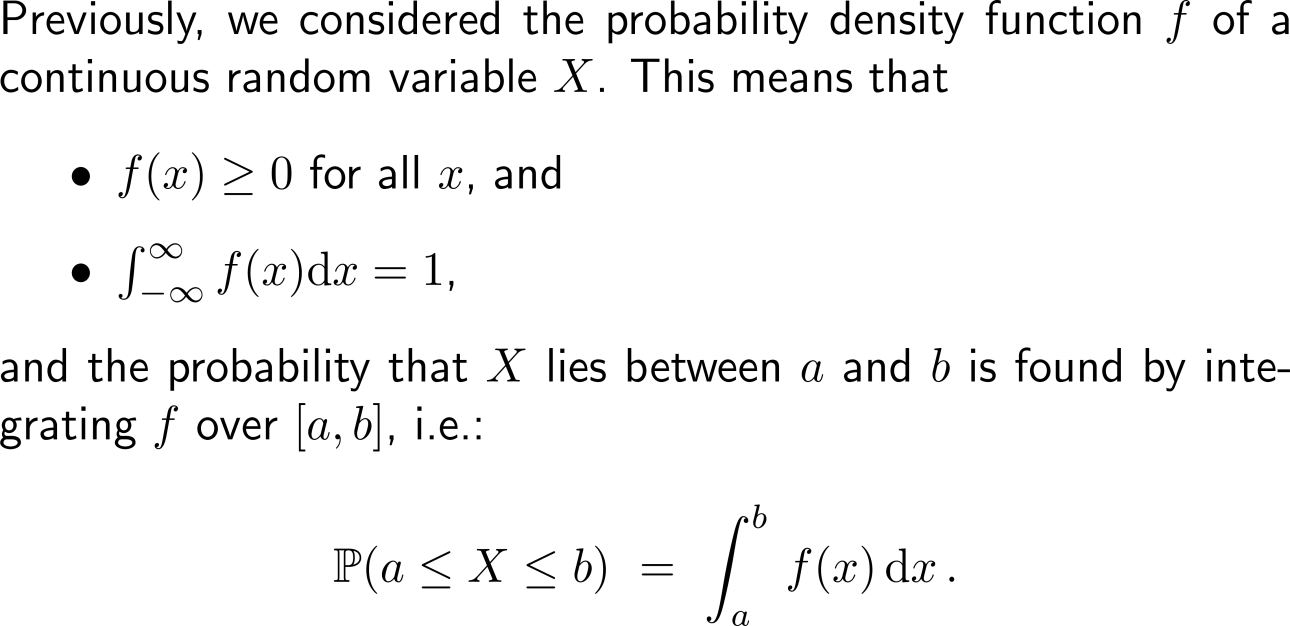 S
E
Cont. Random Variable
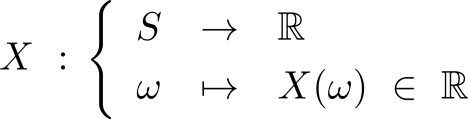 Probability
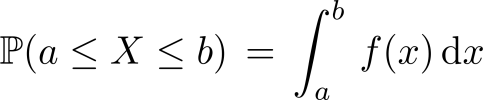 The joint density function of two random variables connects probabilities with double integrals
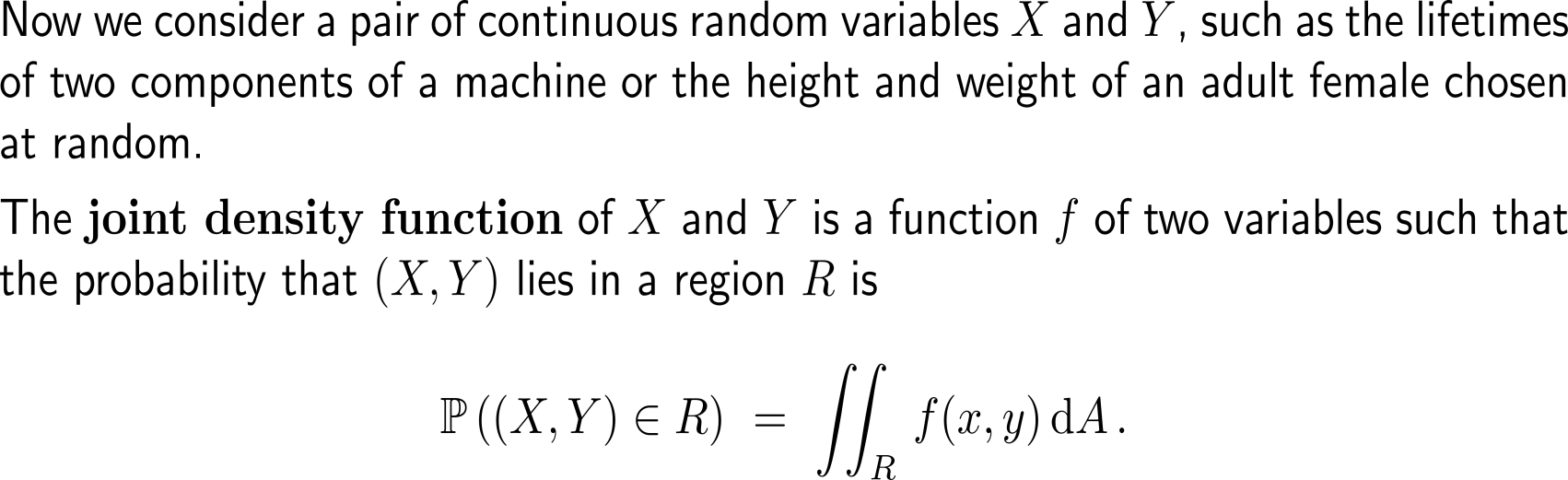 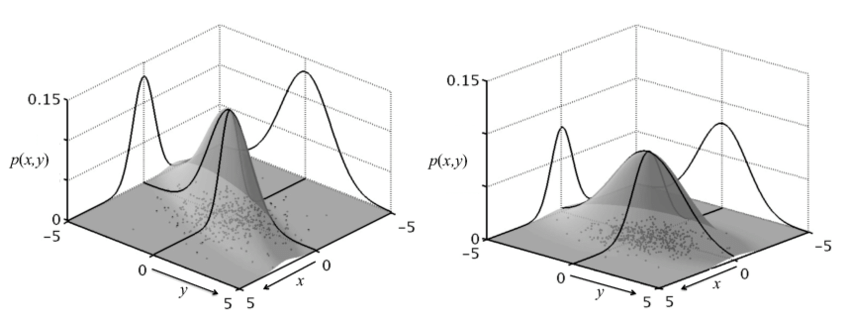 In analogy to density functions, the properties of a joint density function are non-negativity and normalization
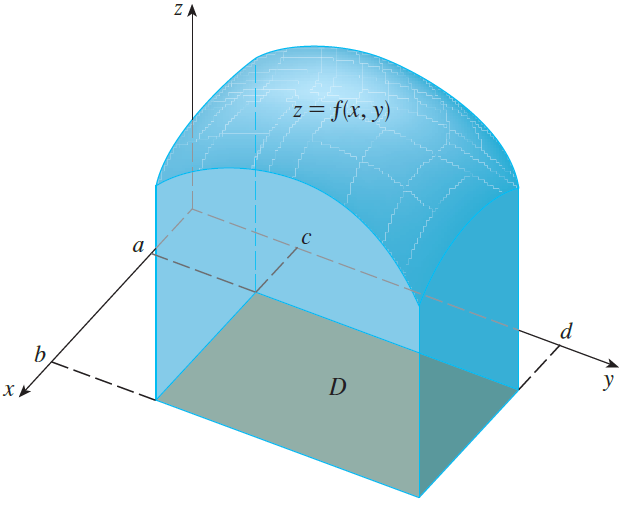 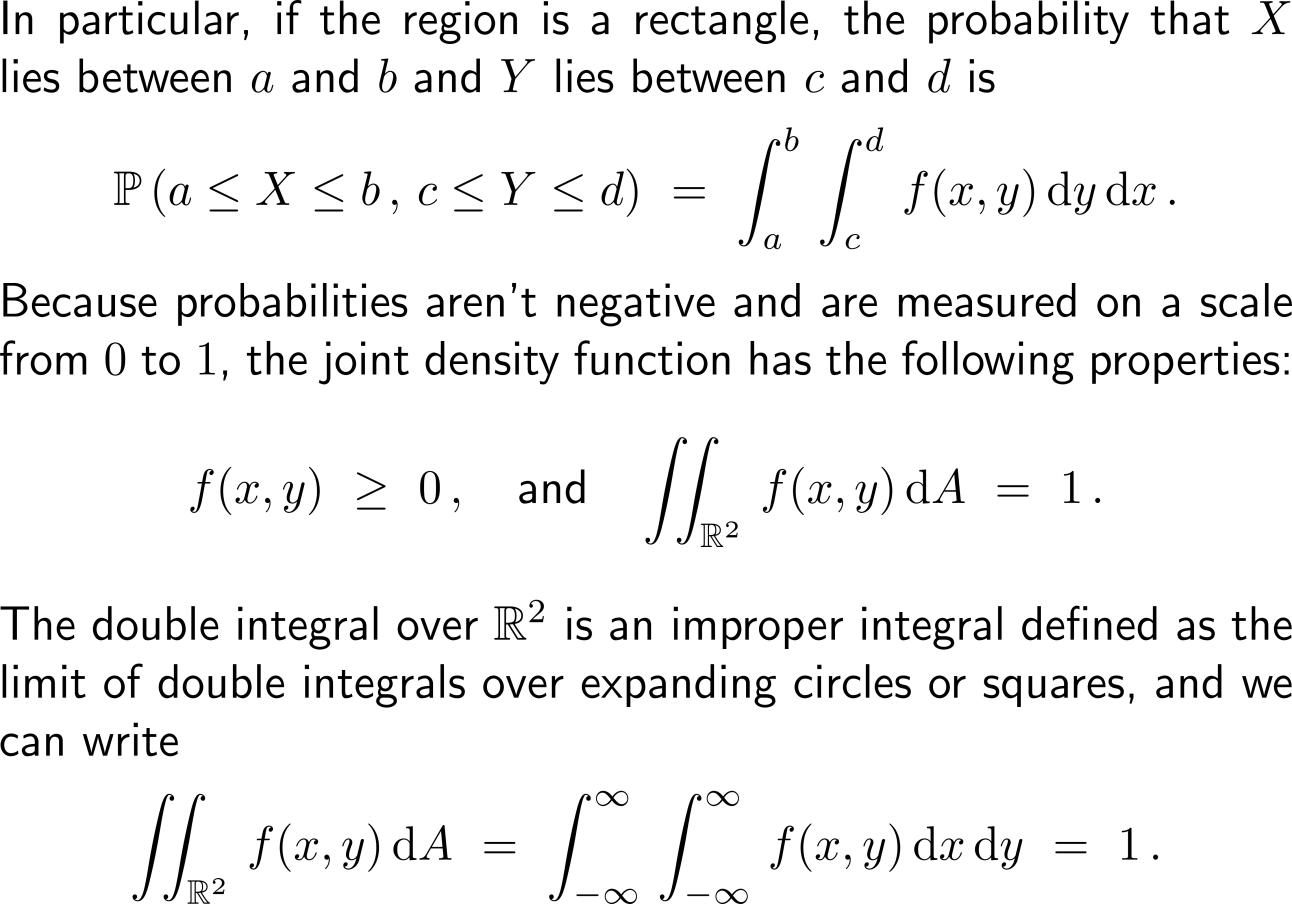 R
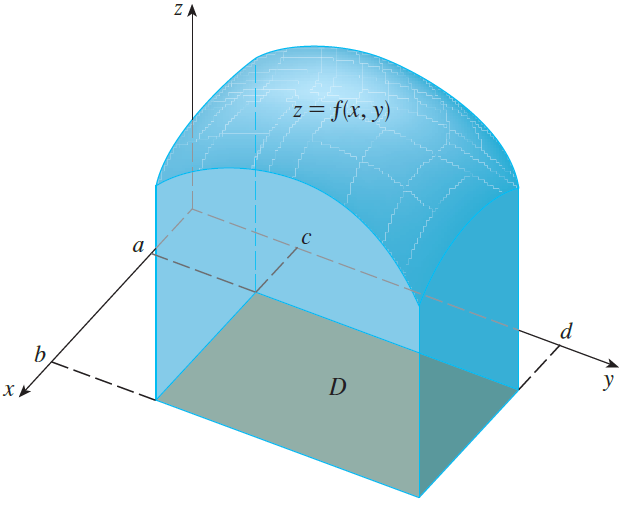 Example:Properties of the joint density function
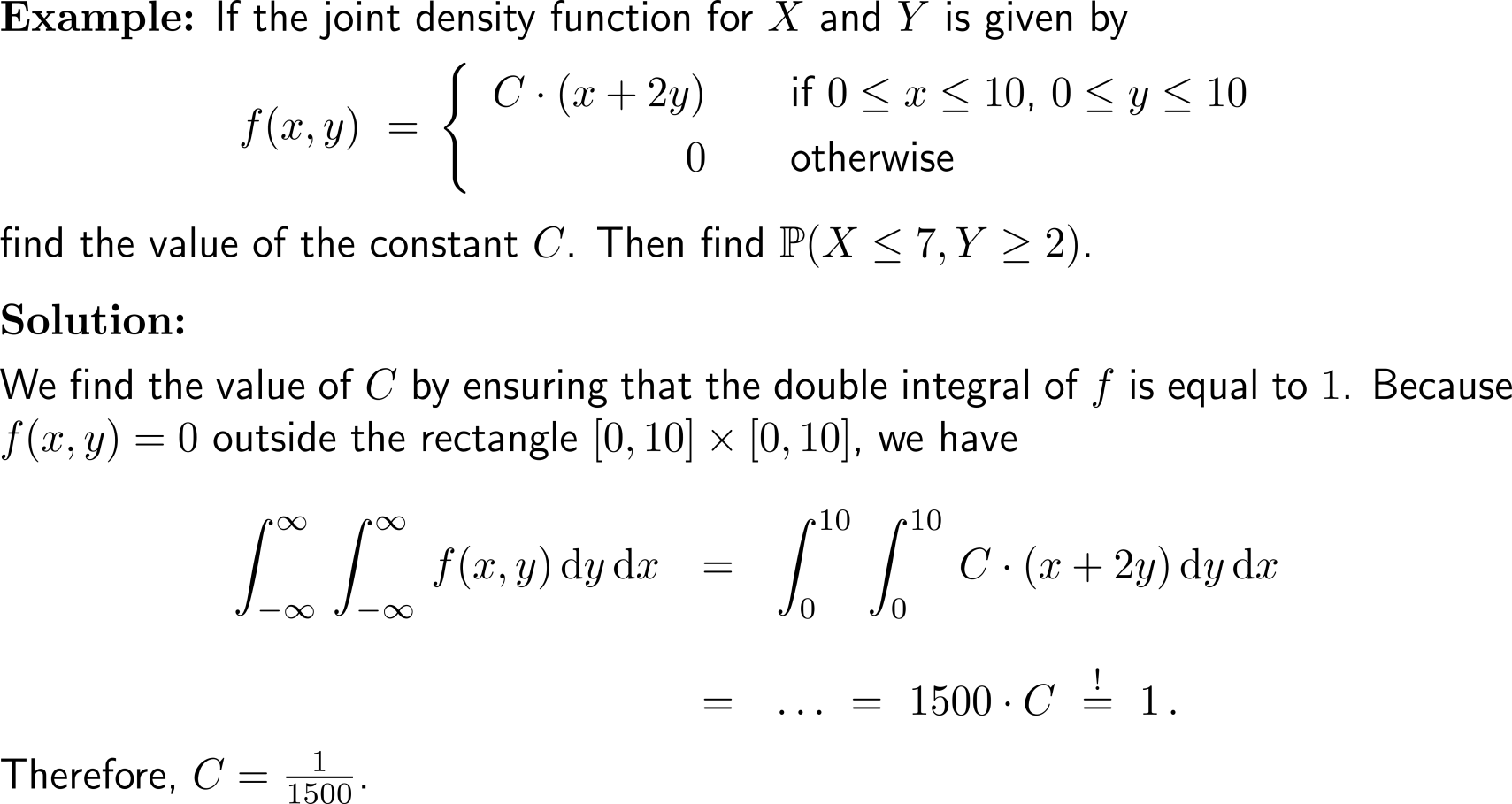 Example:Properties of the joint density function
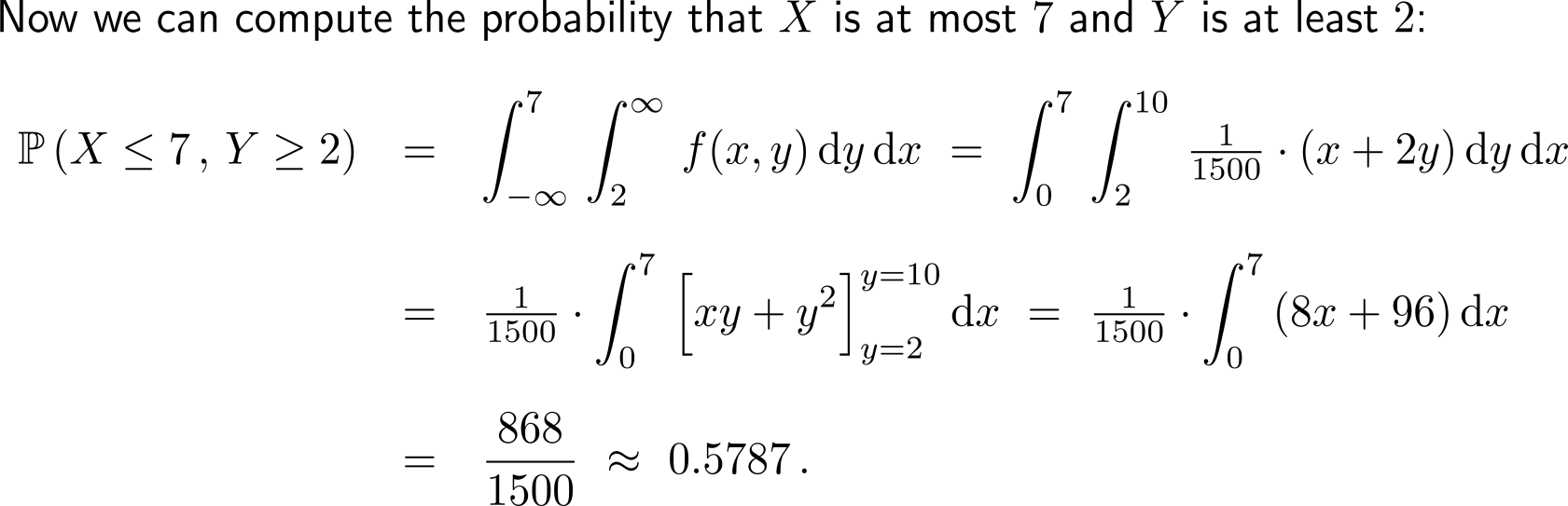 Two random variables are independent if their joint density function is the product of the individual density functions
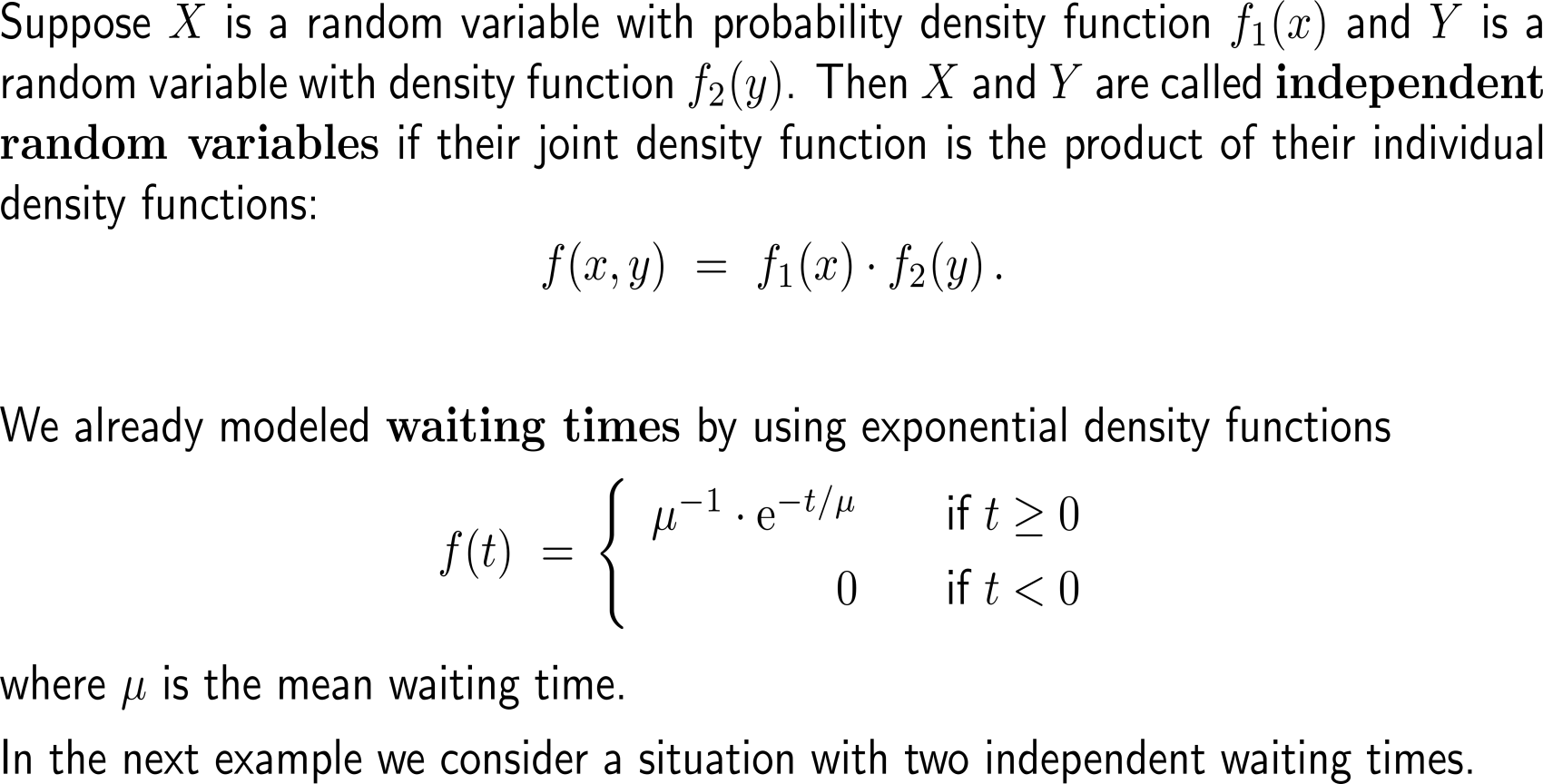 Example:Independent waiting times
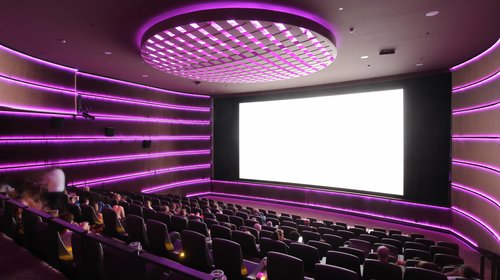 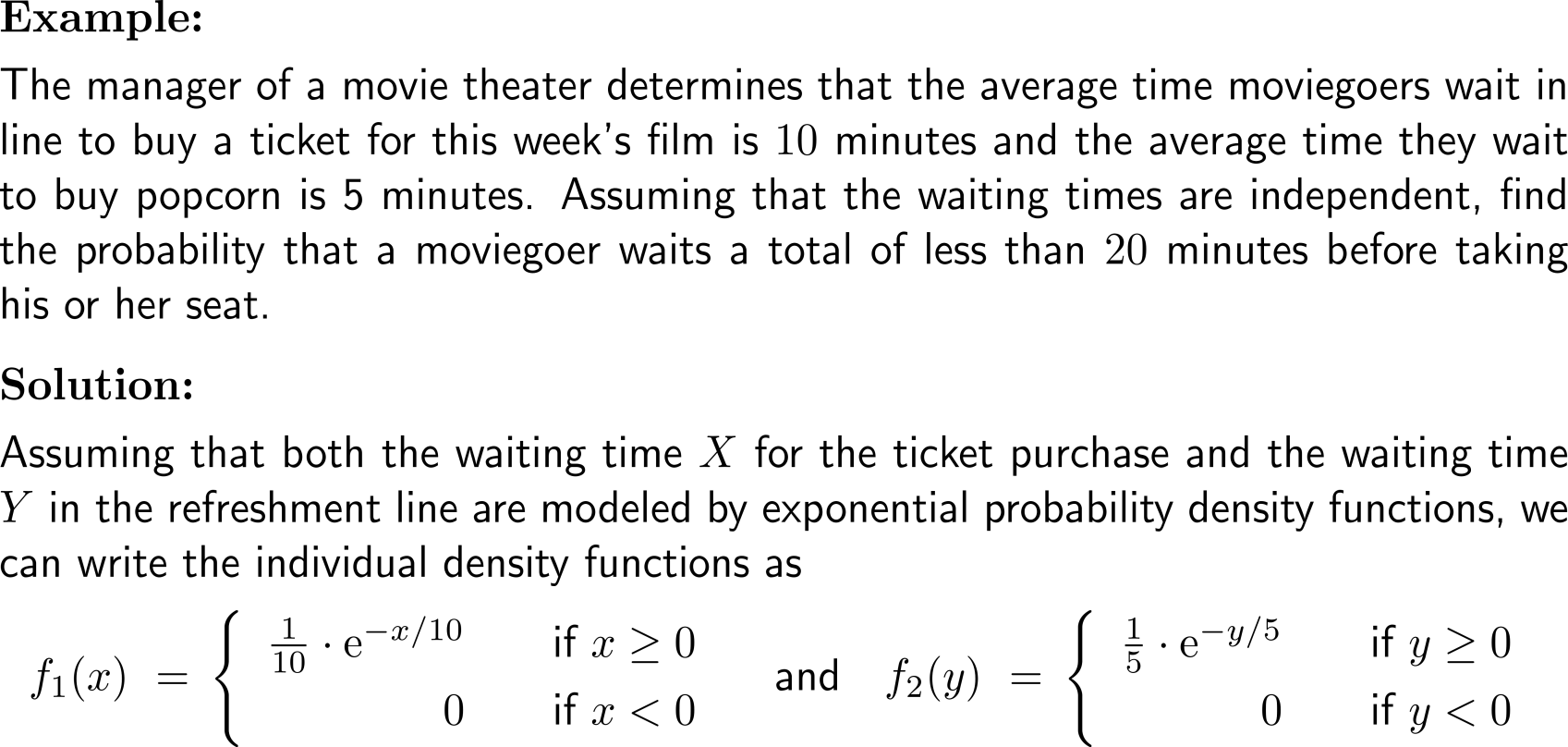 Example:Independent waiting times
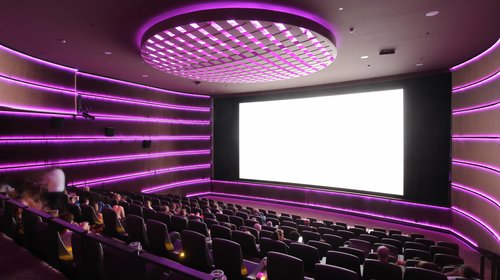 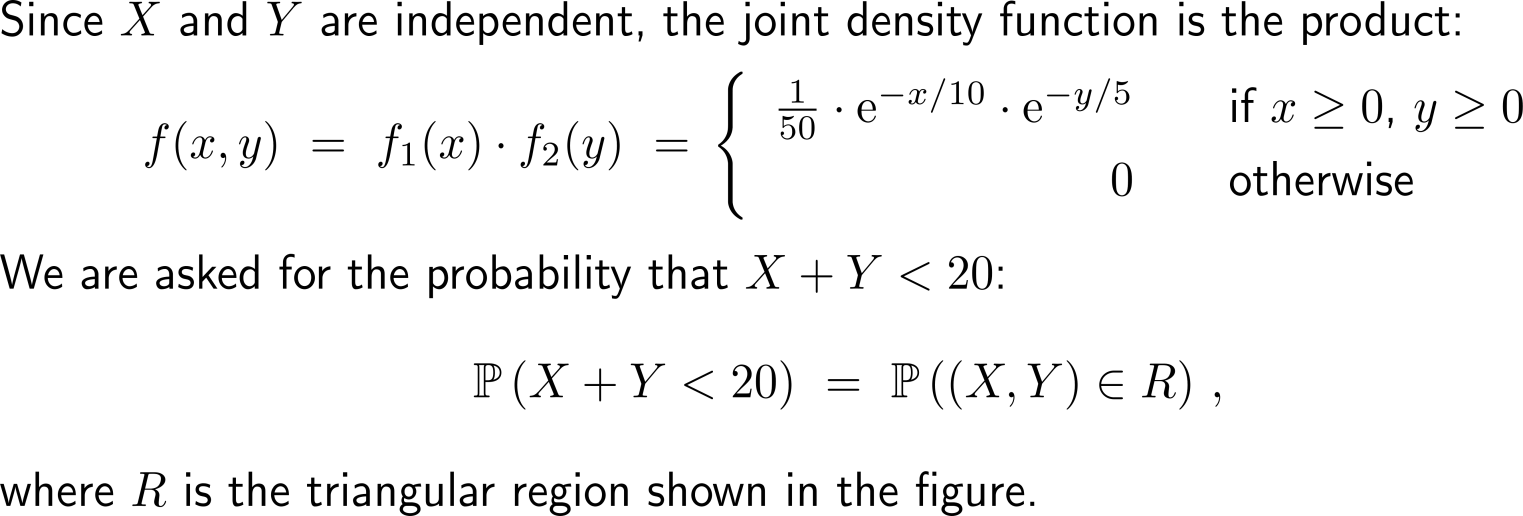 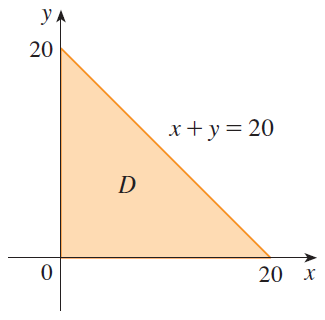 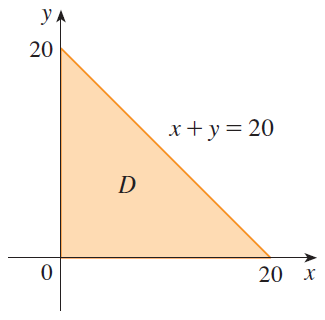 R
Example:Independent waiting times
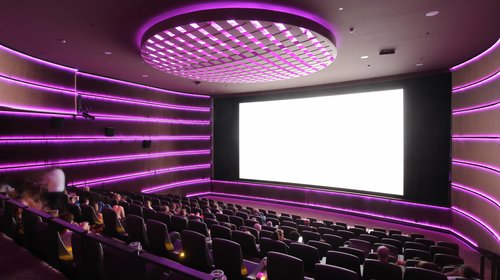 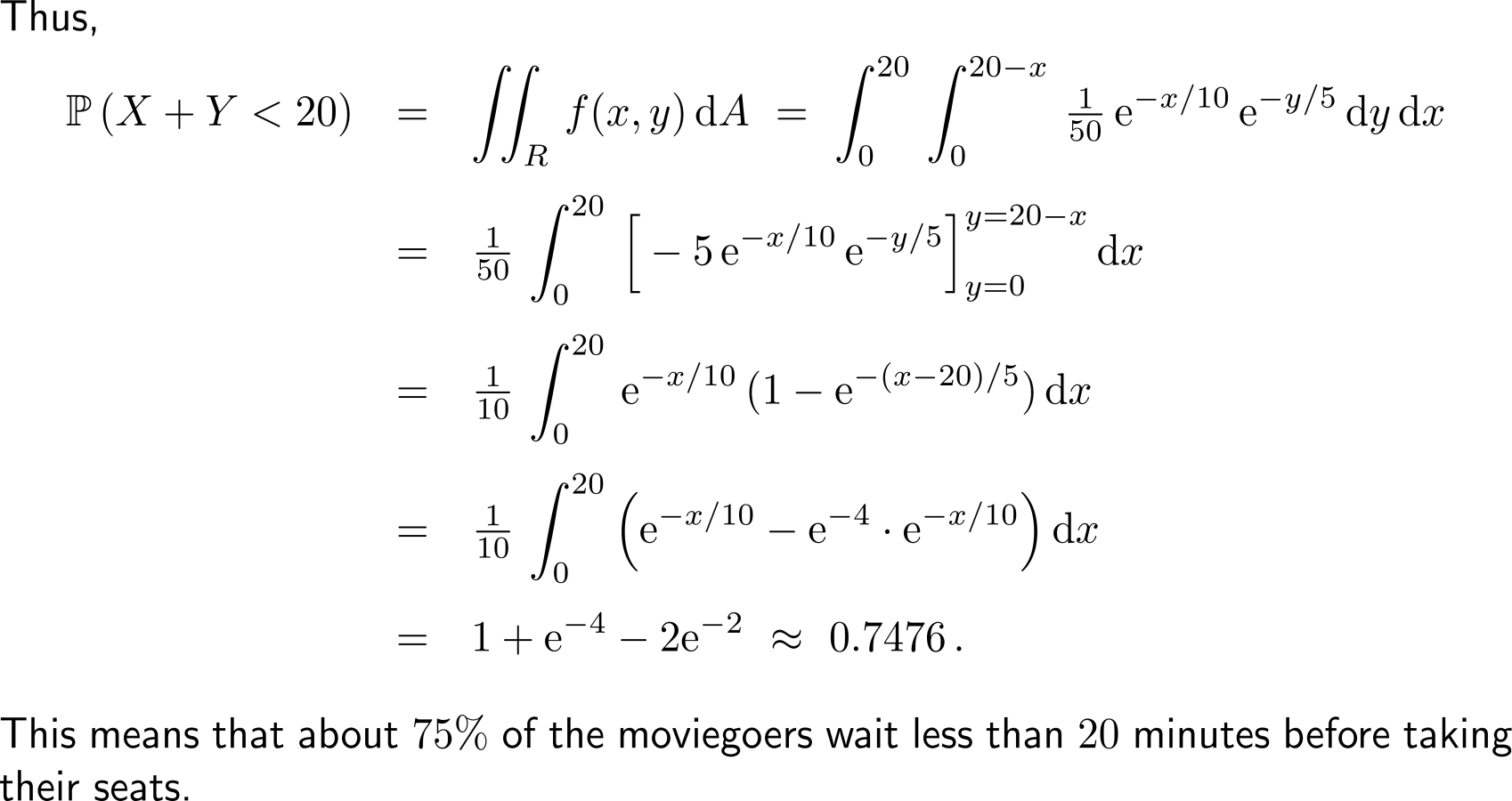 Example:Time at a restaurant
10 minutes
self/ group work
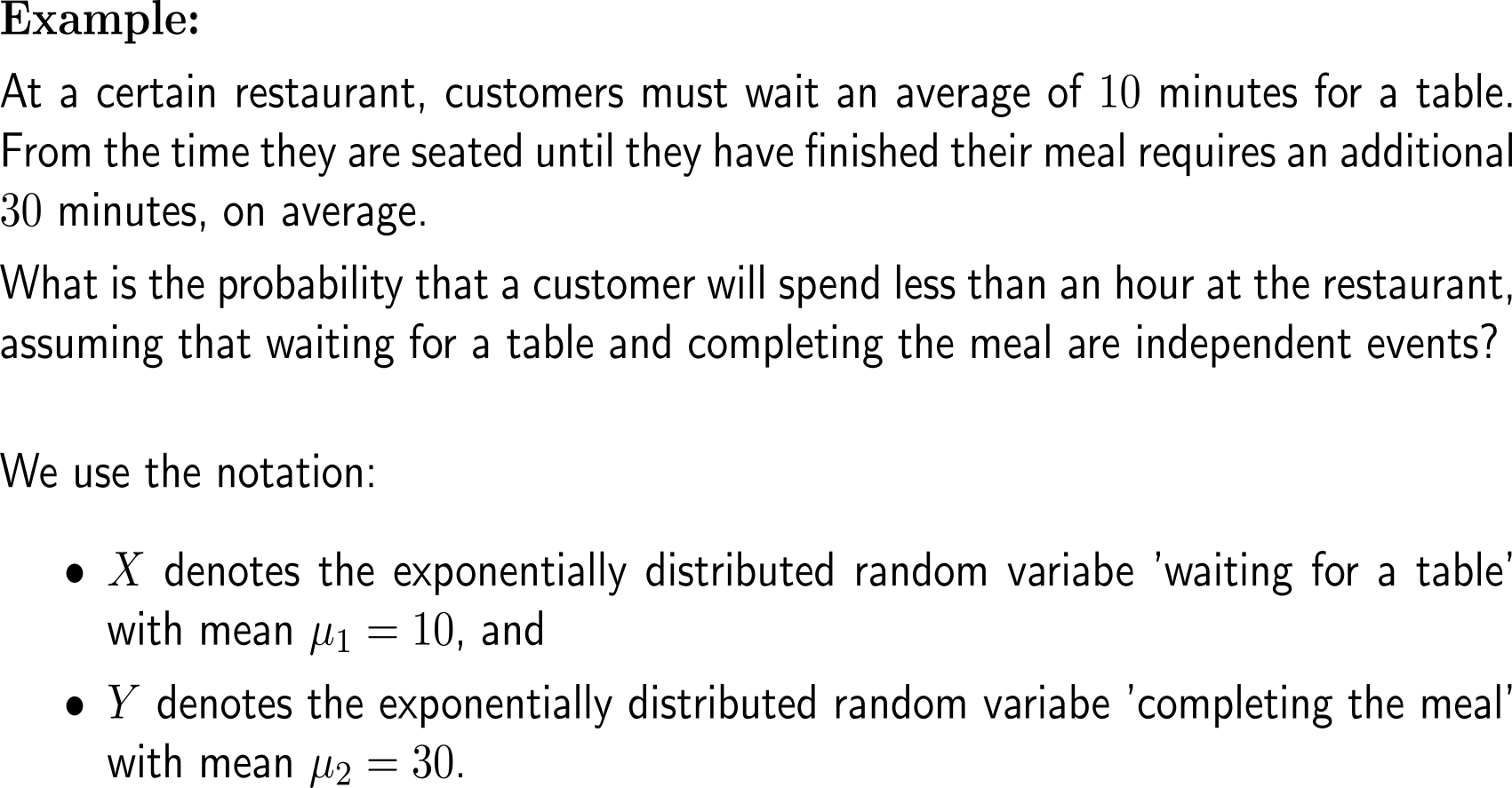 please, upload your solutions to the chat
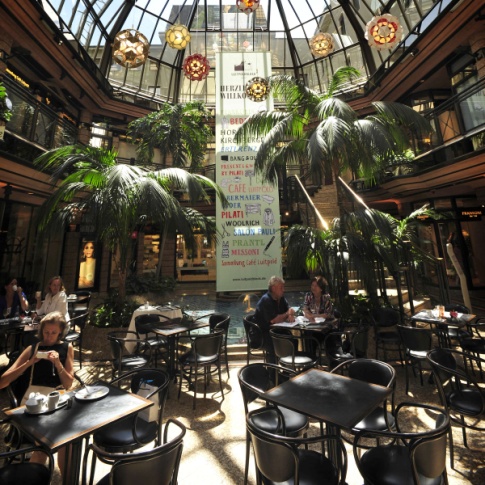 Example:Time at a restaurant
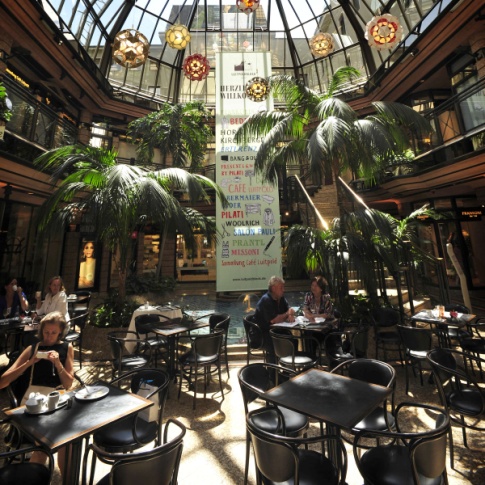 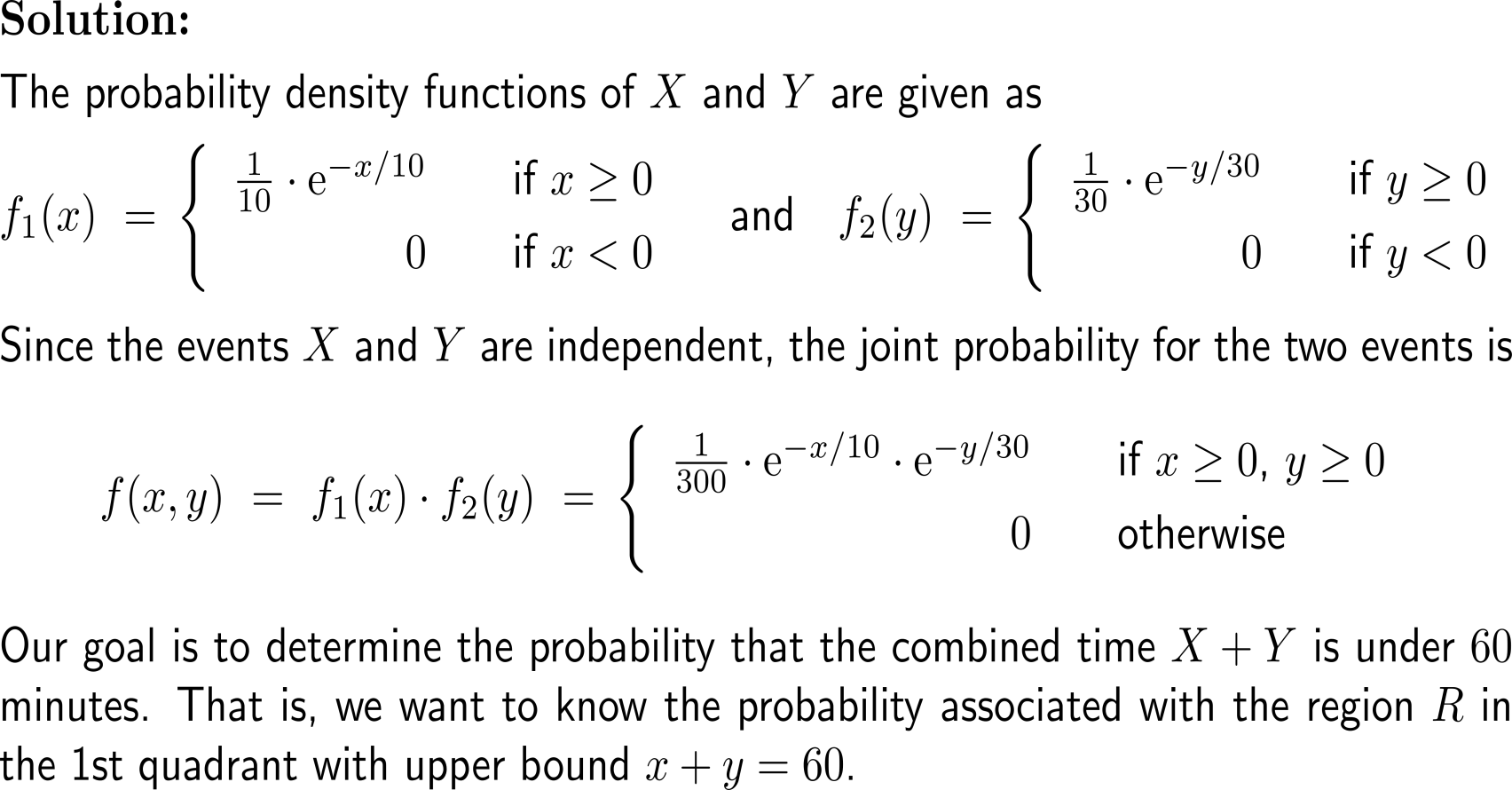 Example:Time at a restaurant
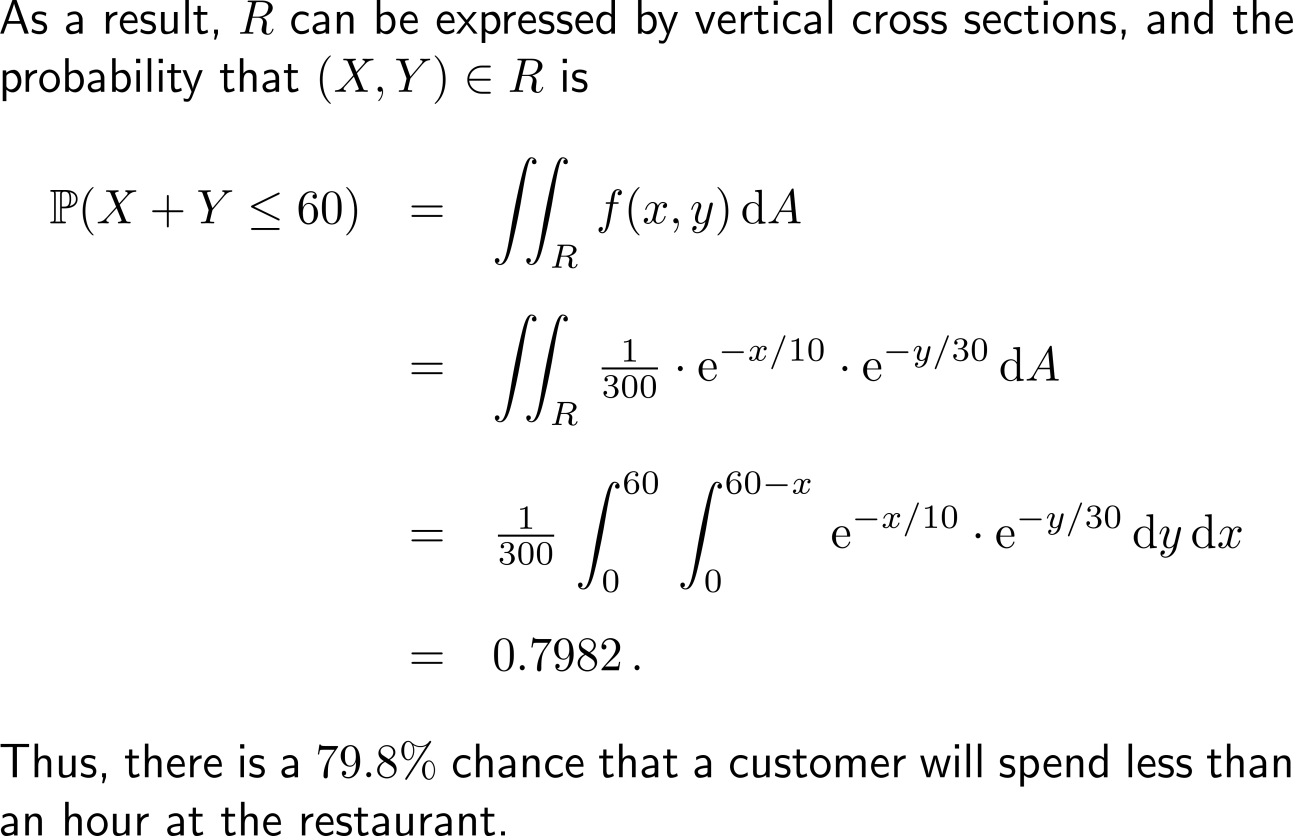 x
60
x + y = 60
R
0
60
y
For probability density functions of two variables there is an x-mean and a y-mean
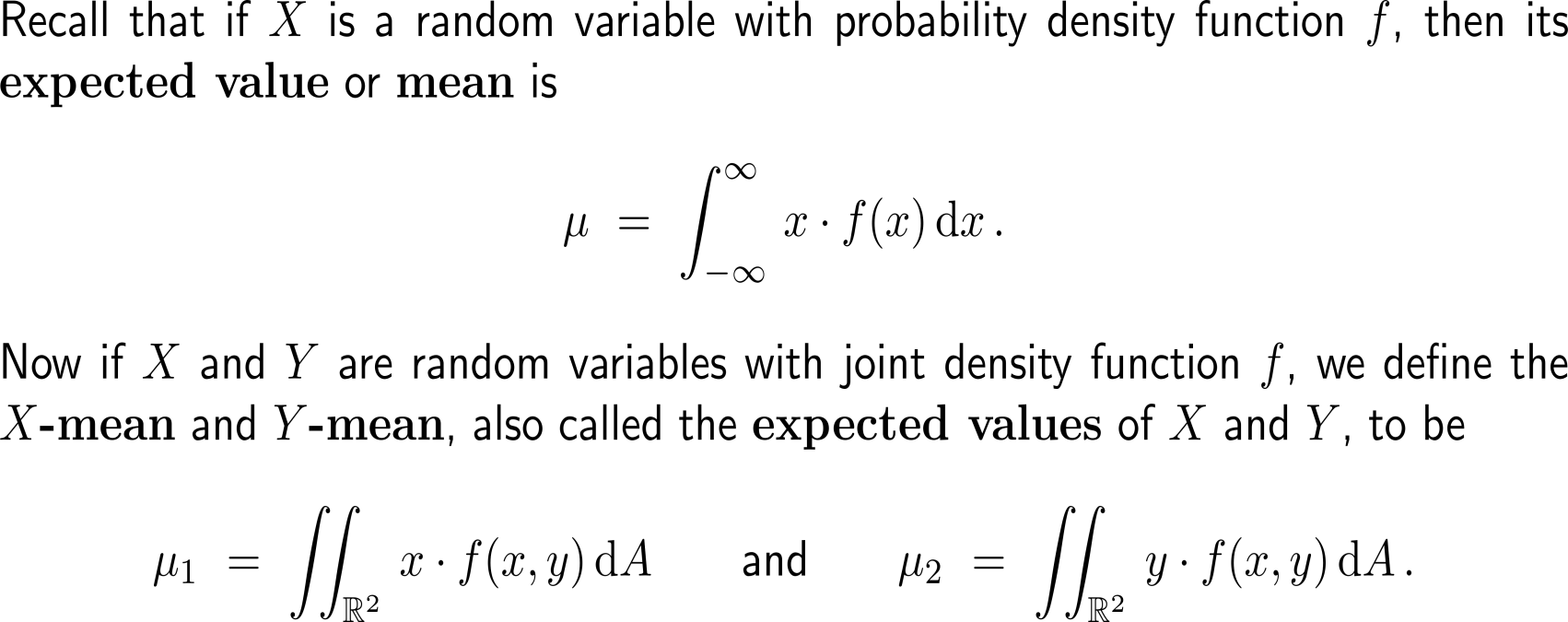 Example:Expected times at a restaurant
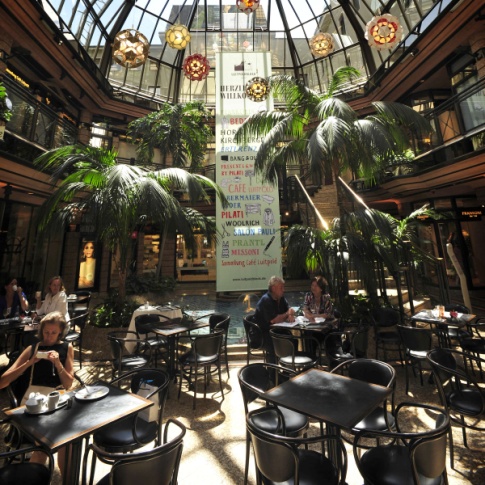 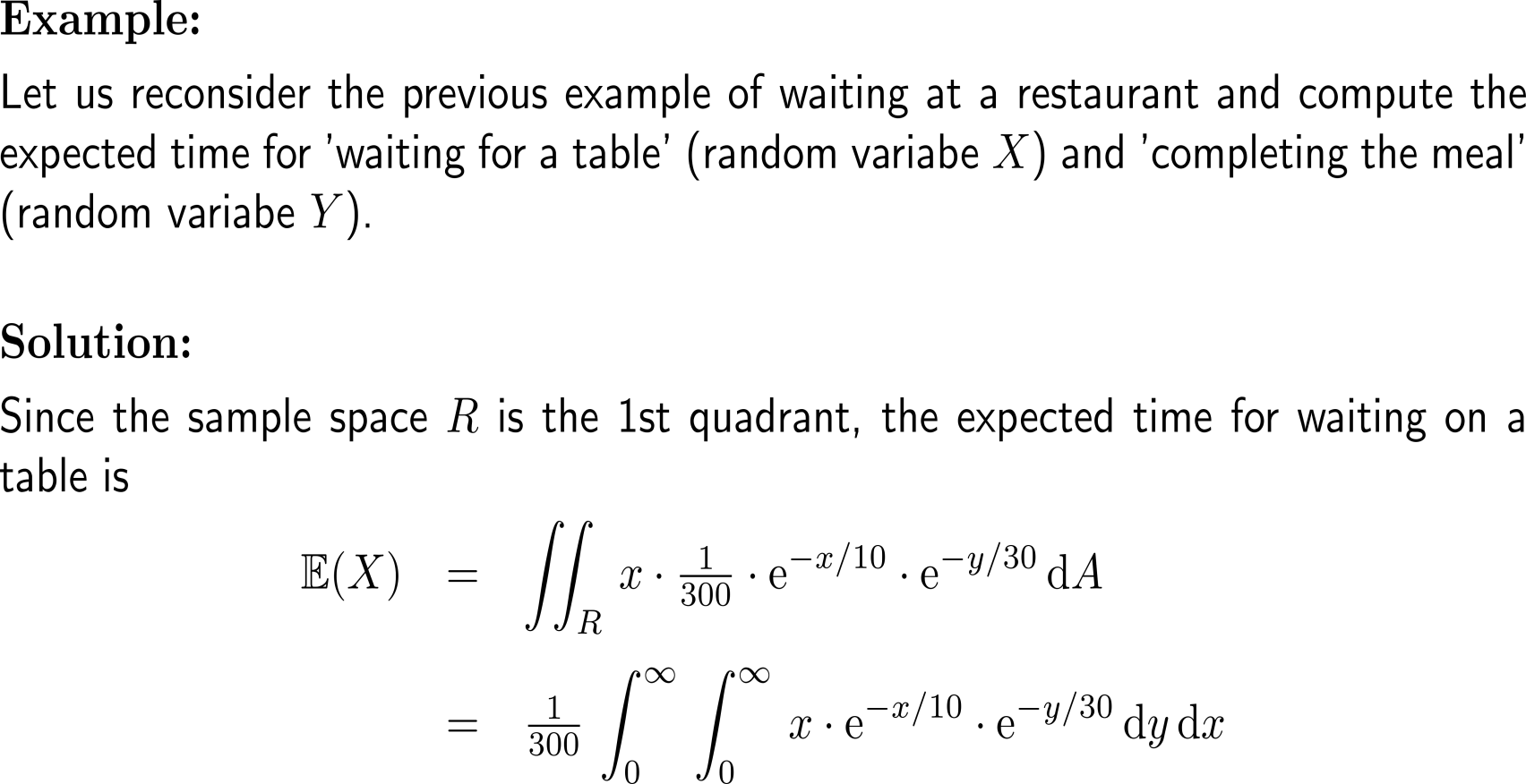 Example:Expected times at a restaurant
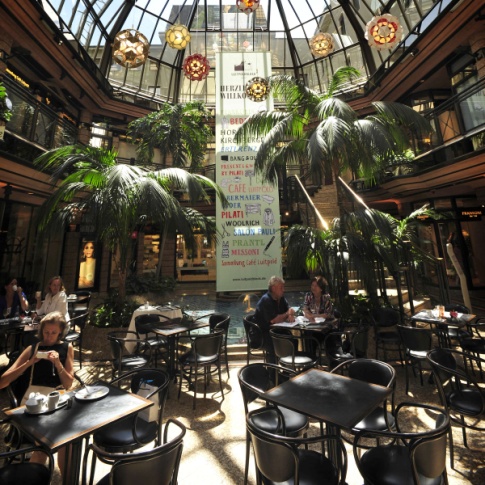 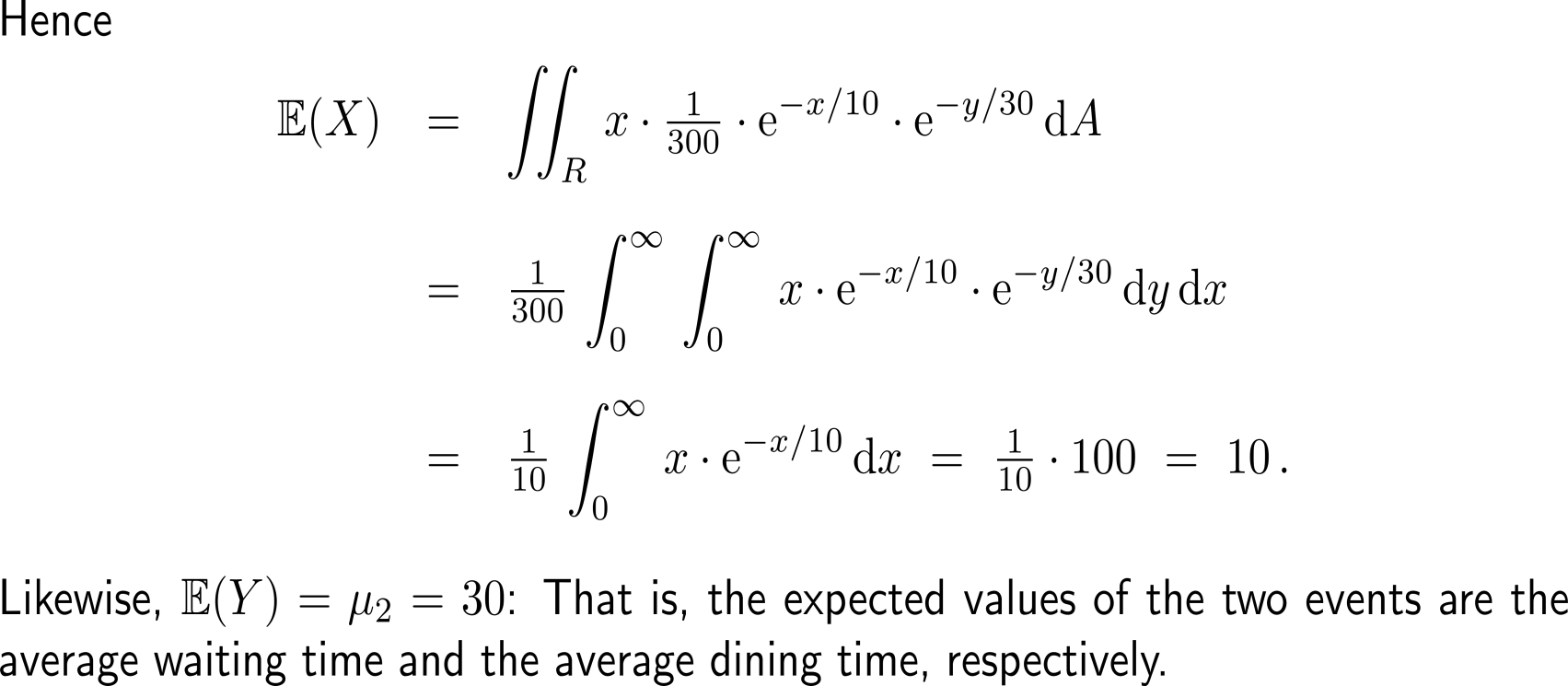 Recap:Probability density of a normally distributed random variable
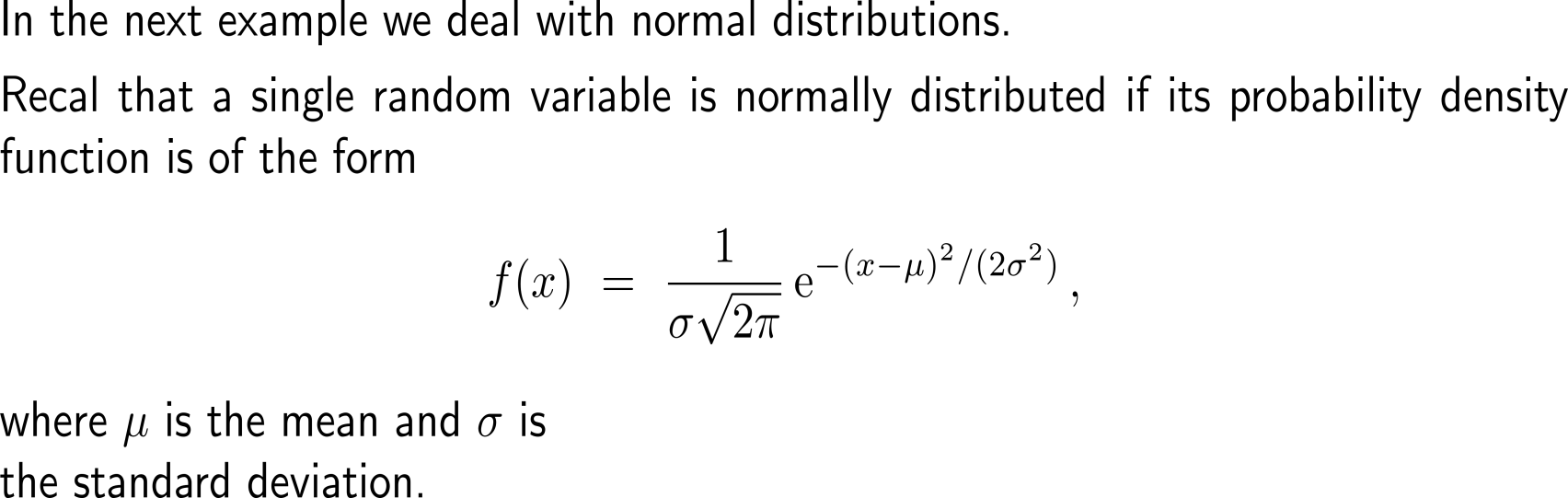 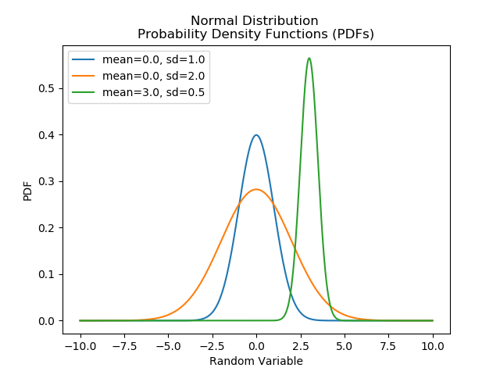 Example:Production accuracy
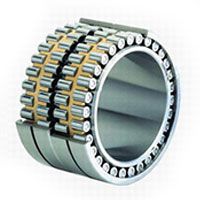 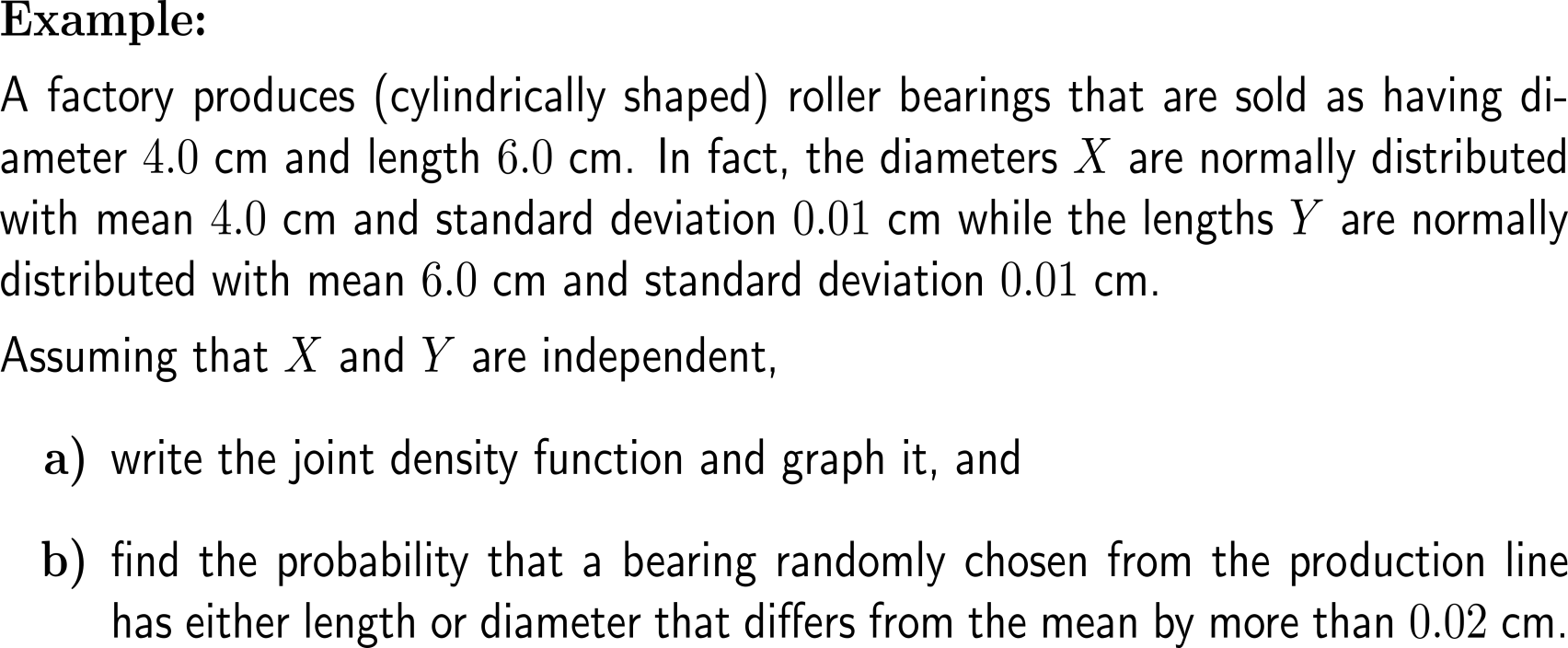 Example:Production accuracy
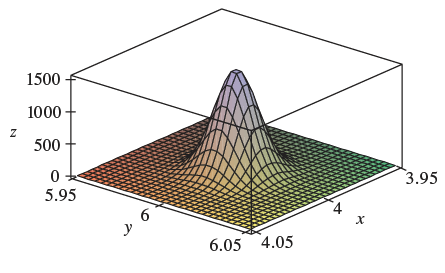 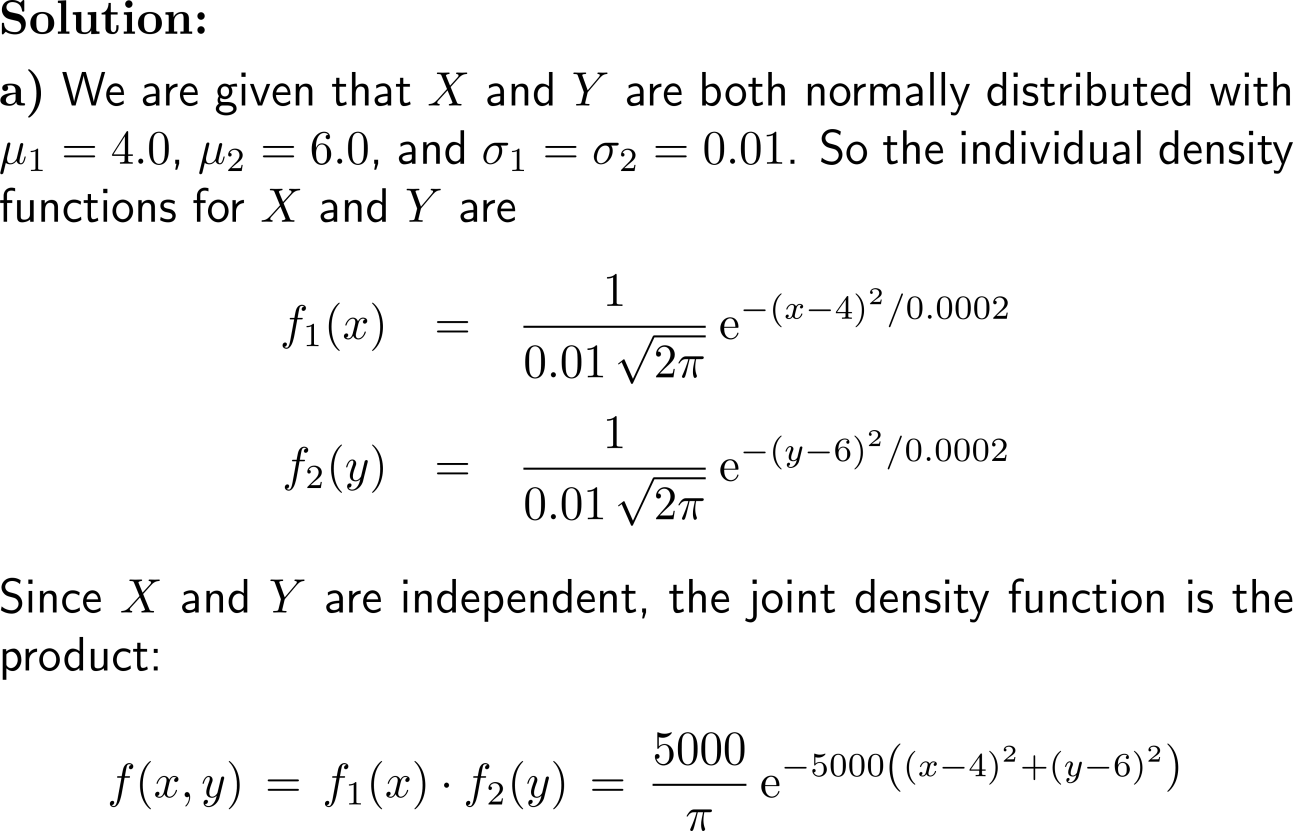 Example:Production accuracy
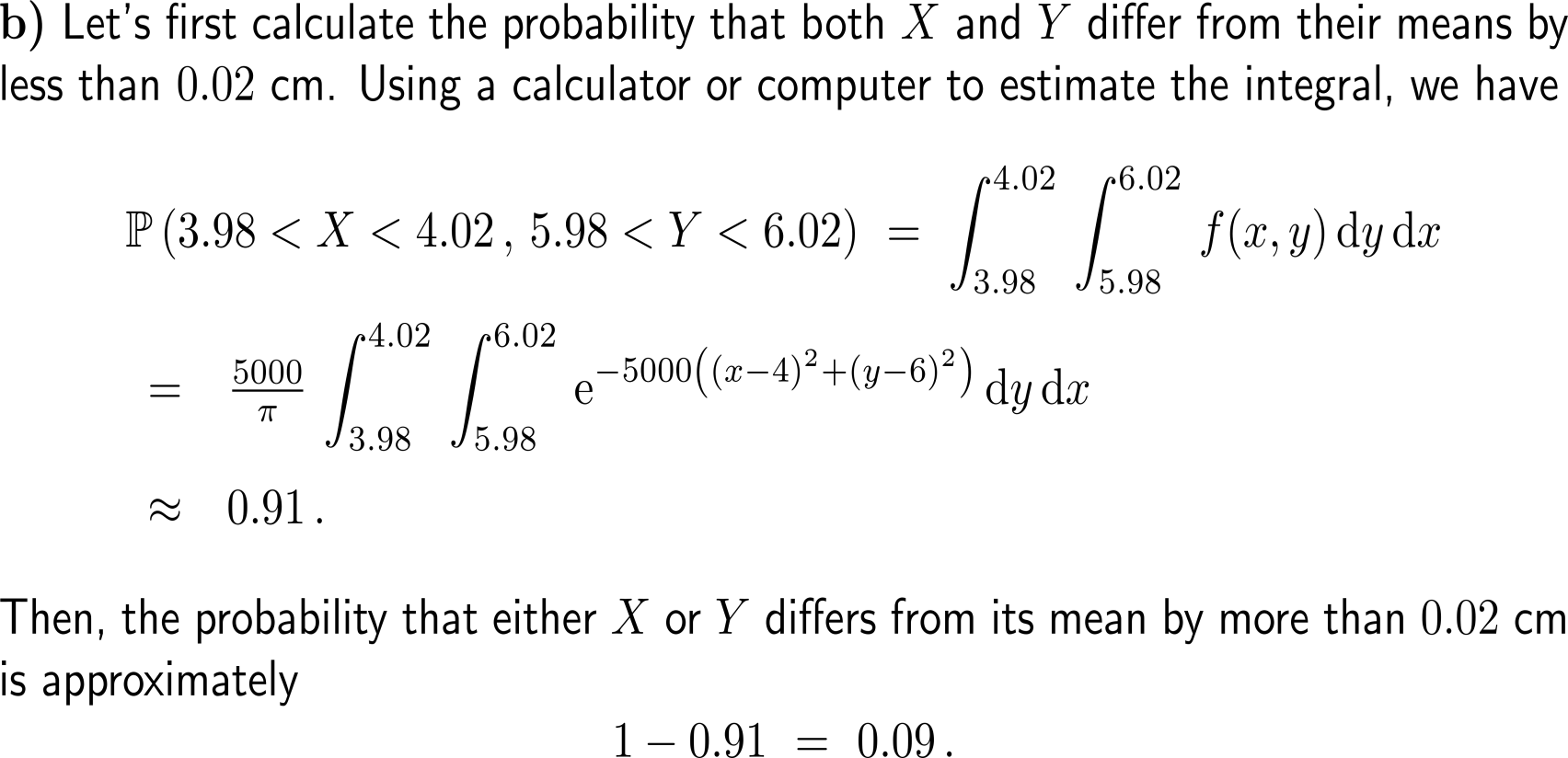 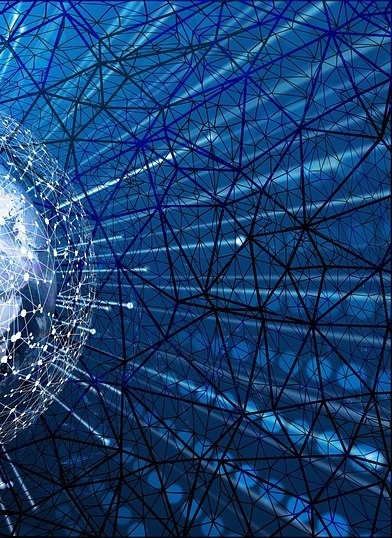 Further Worked-Out Exercises:

Calculus II for Management
Topics
Further examples of double integrals
Properties of double integrals
Double integrals in probability
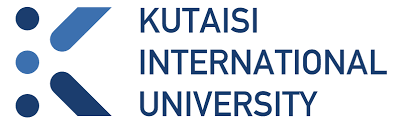 Exercise
y
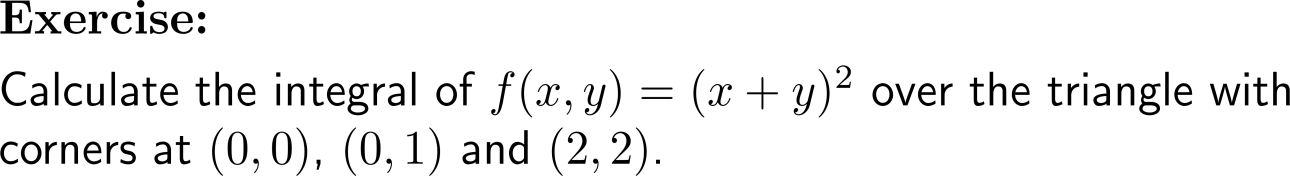 (2,2)
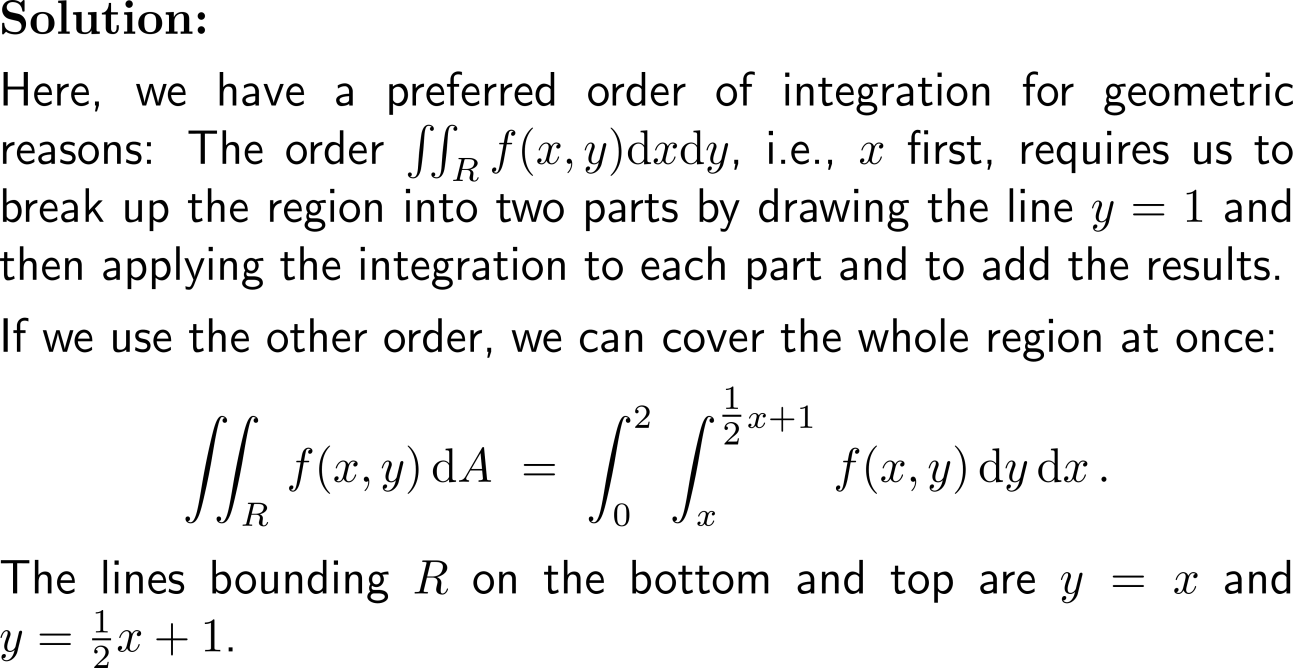 (0,1)
R
(0,0)
x
Exercise
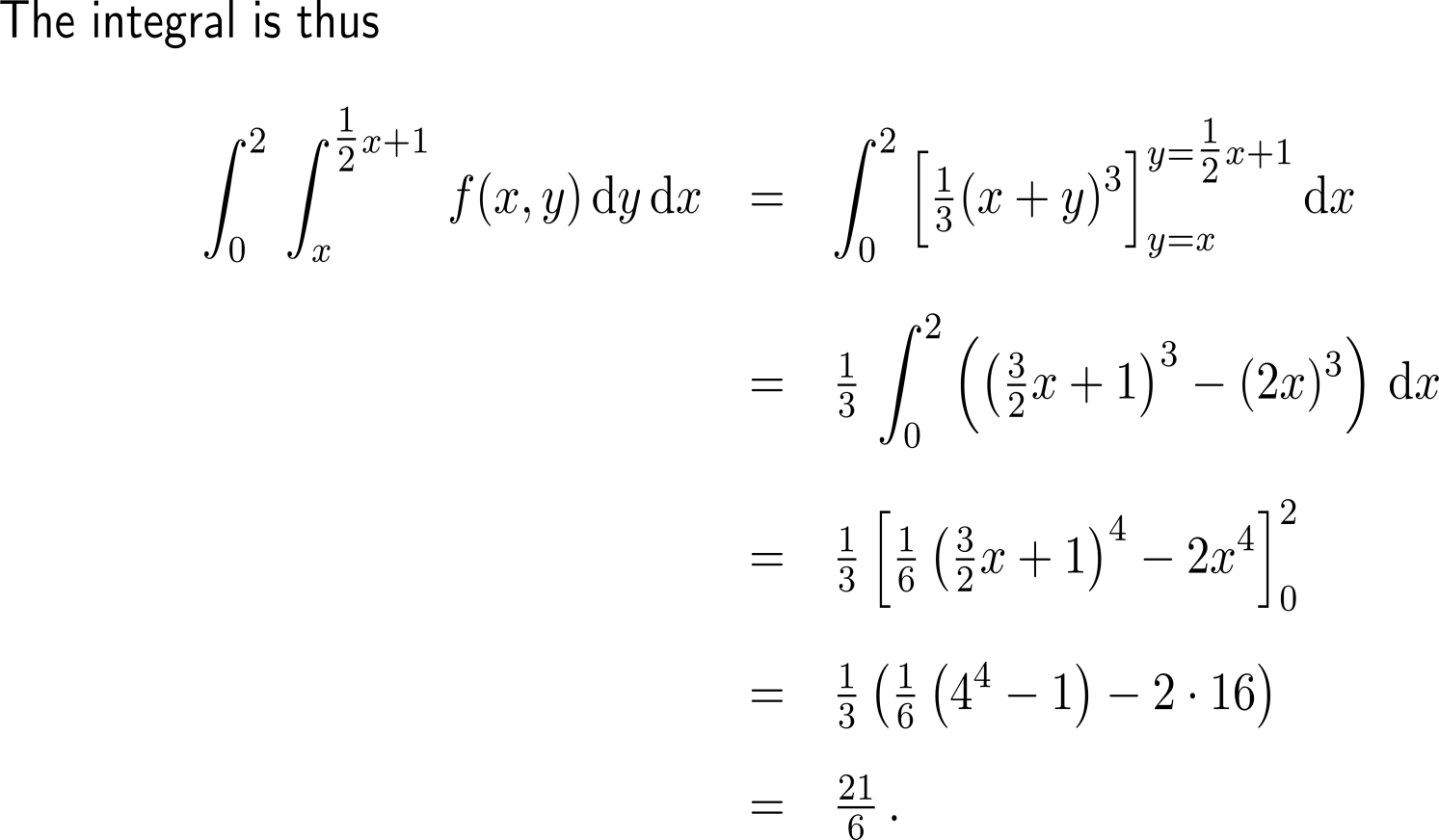 Exercise
10 minutes
self/ group work
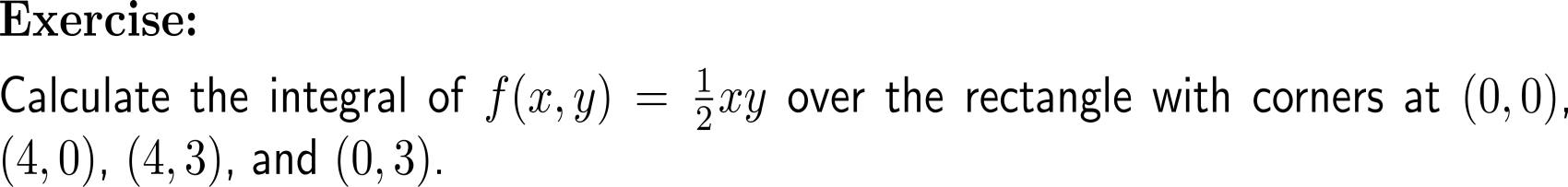 please, upload your solutions to the chat
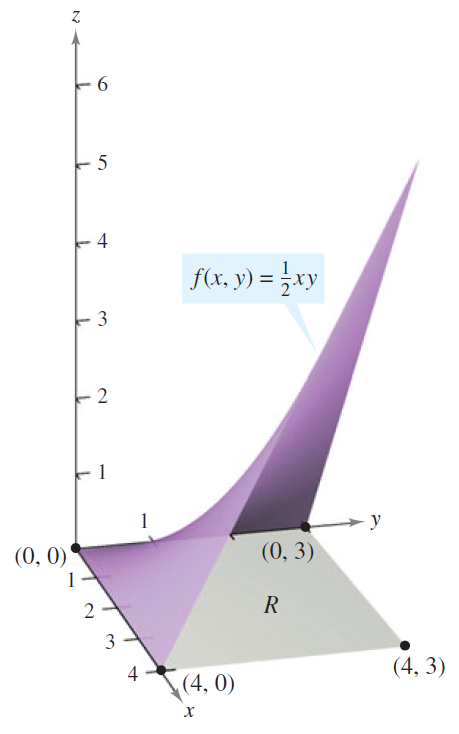 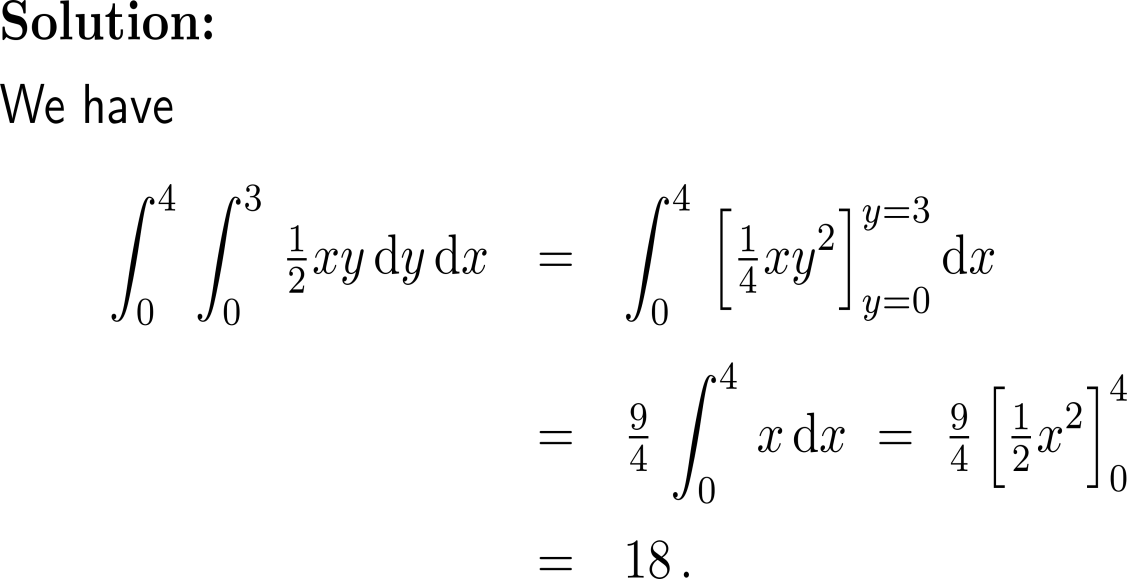 Exercise
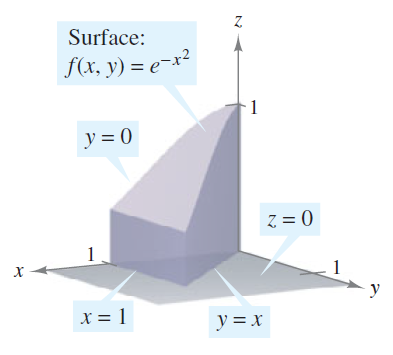 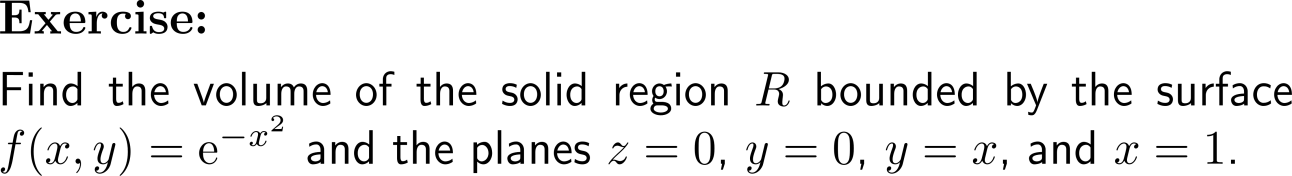 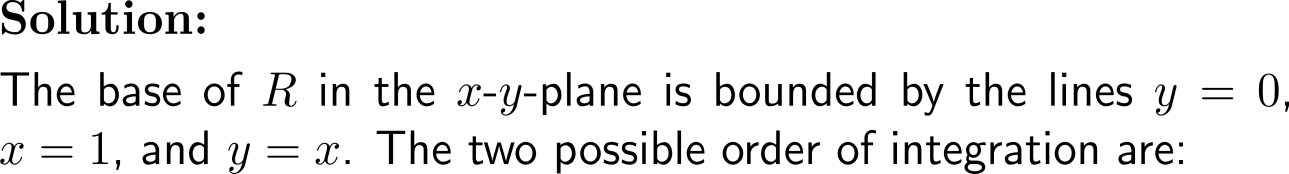 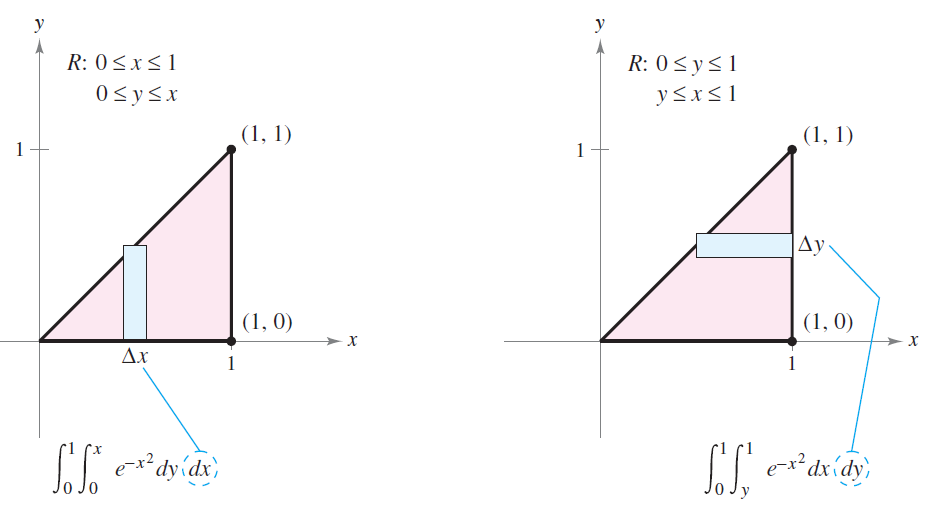 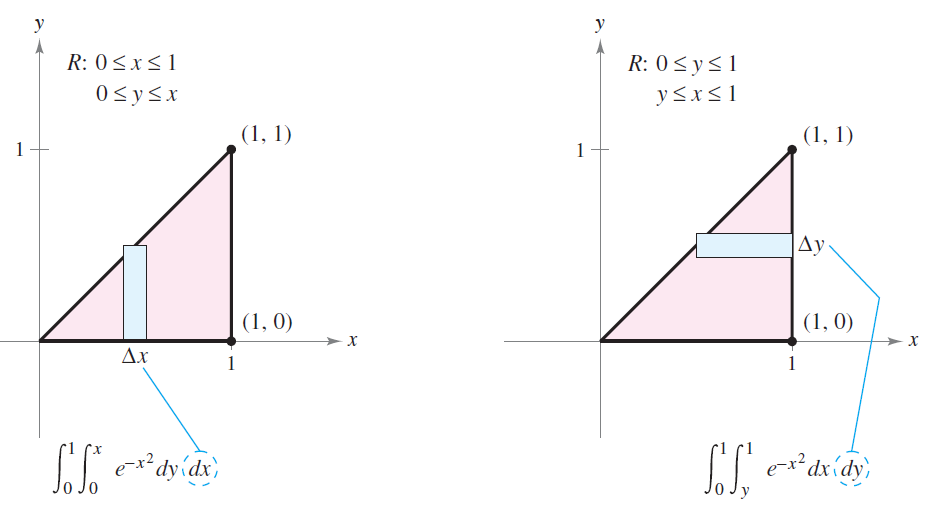 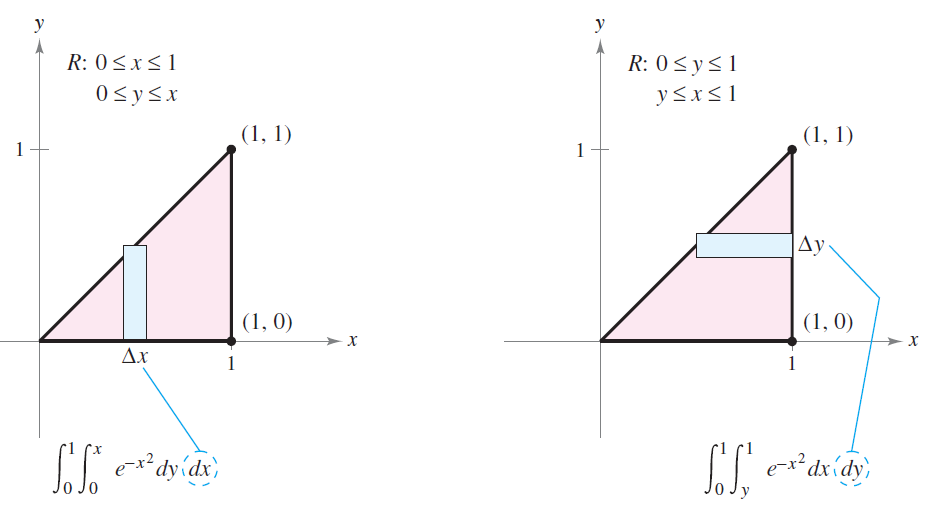 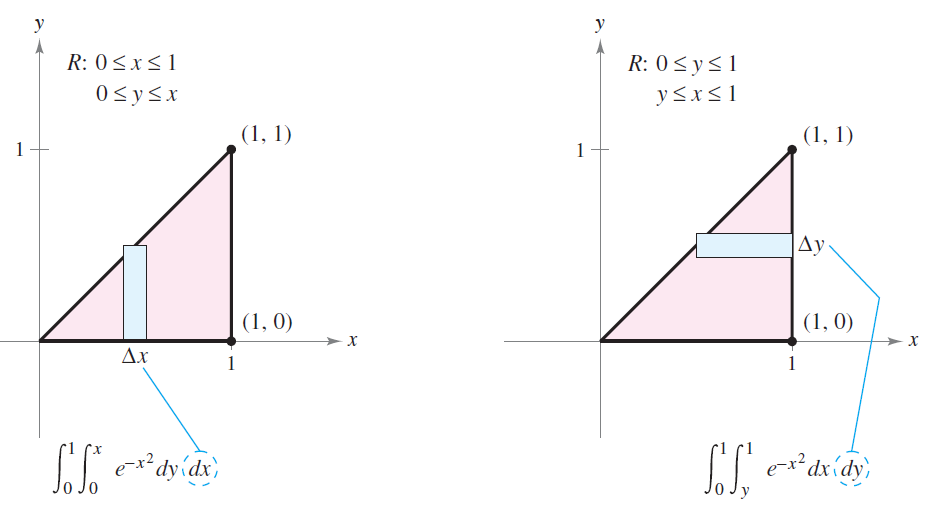 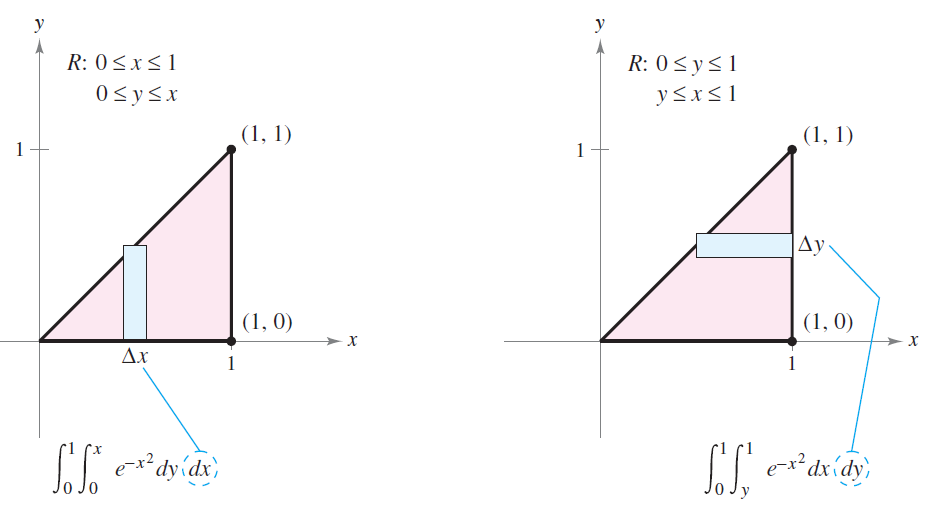 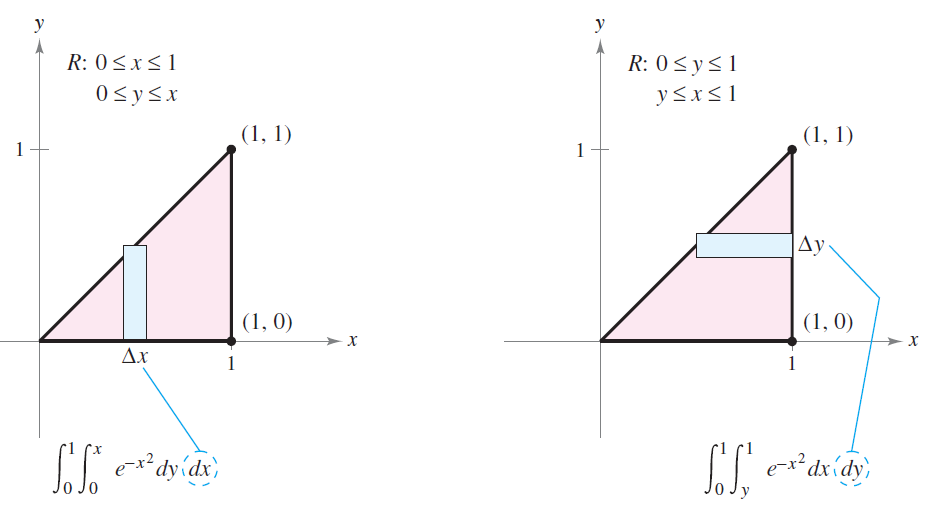 Exercise
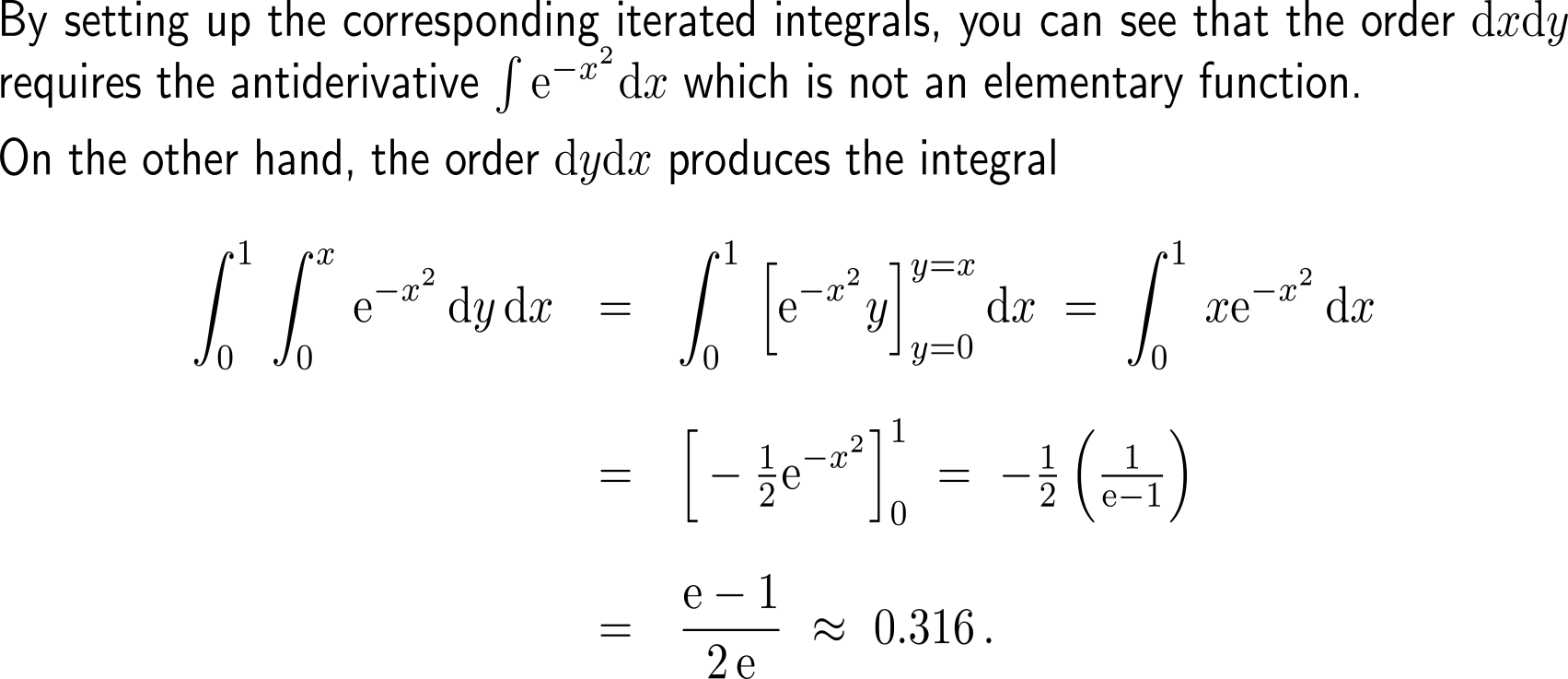 Exercise
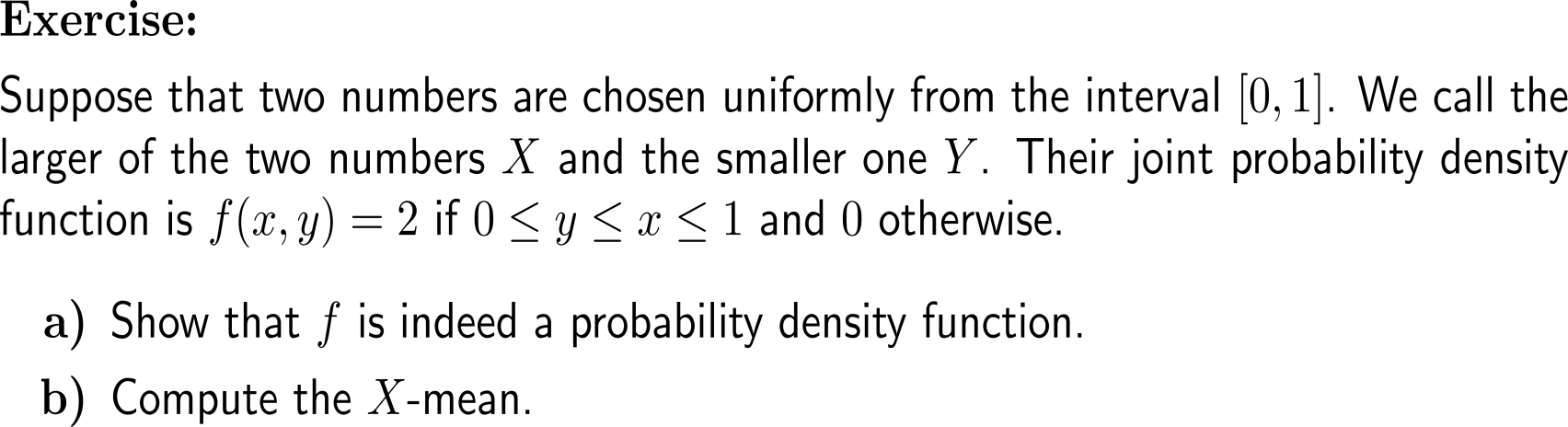 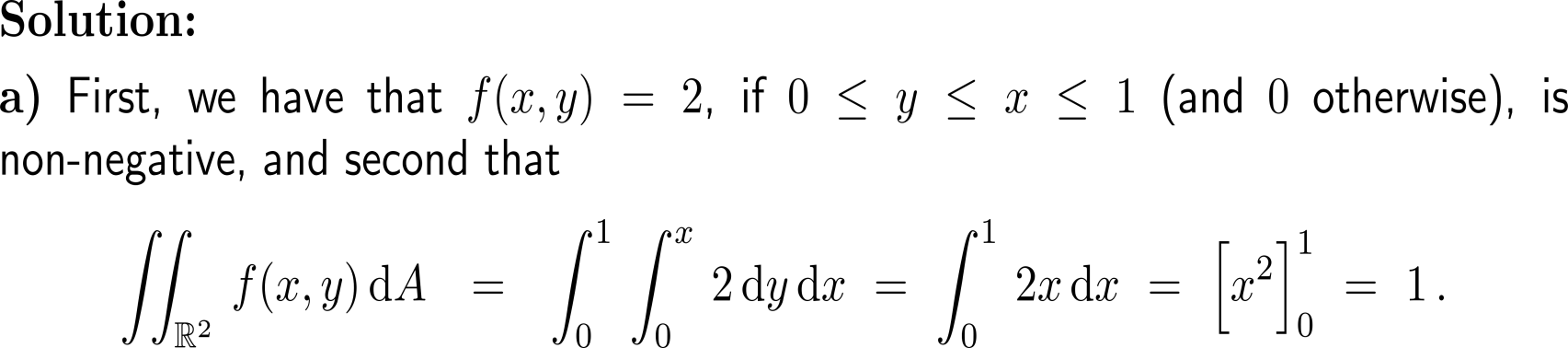 Exercise
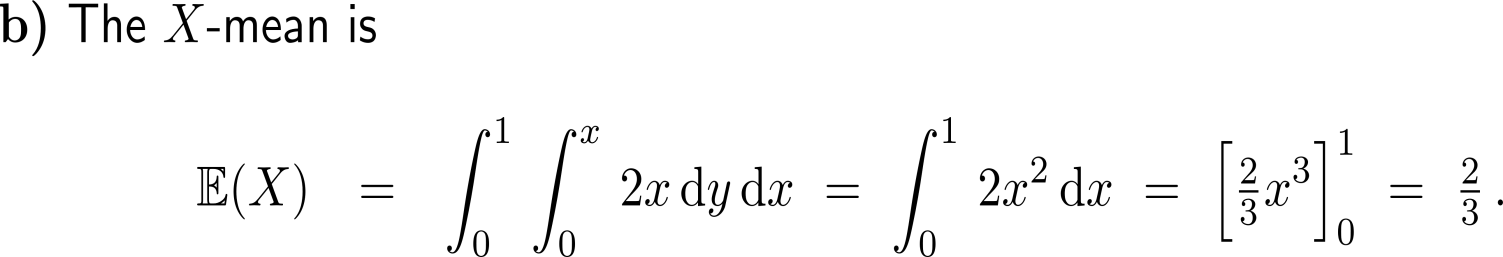 Exercise
10 minutes
self/ group work
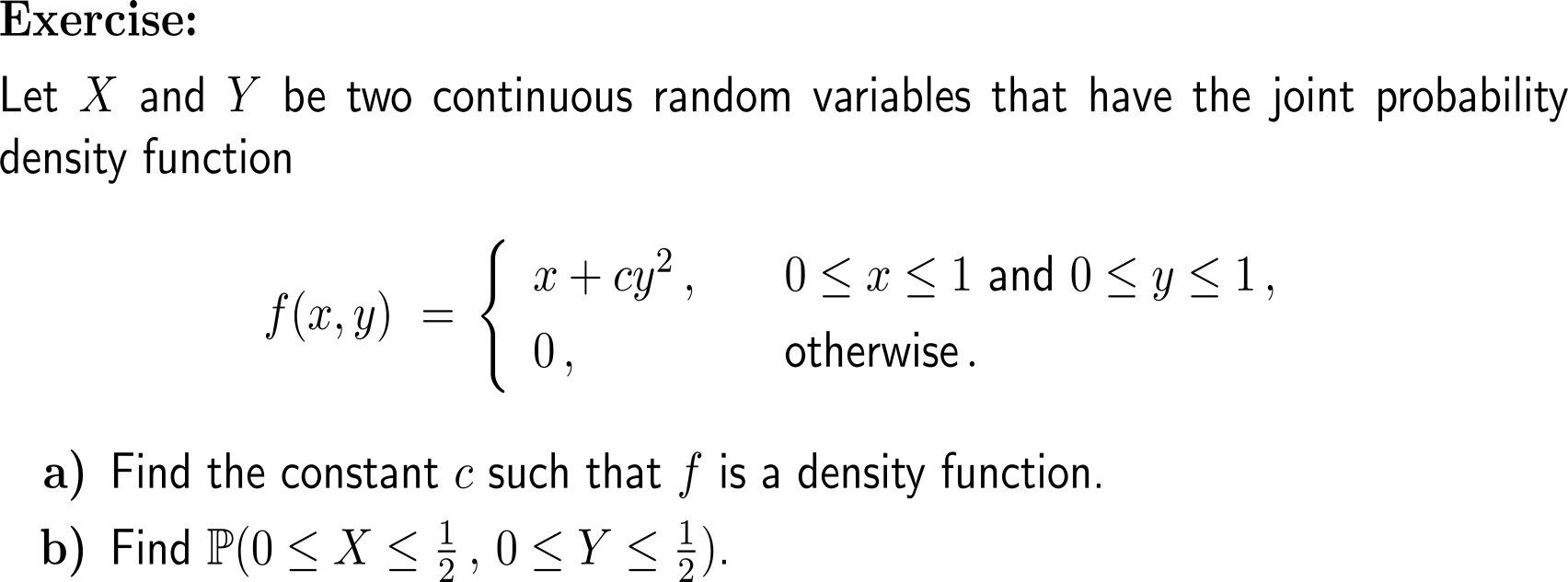 please, upload your solutions to the chat
Exercise
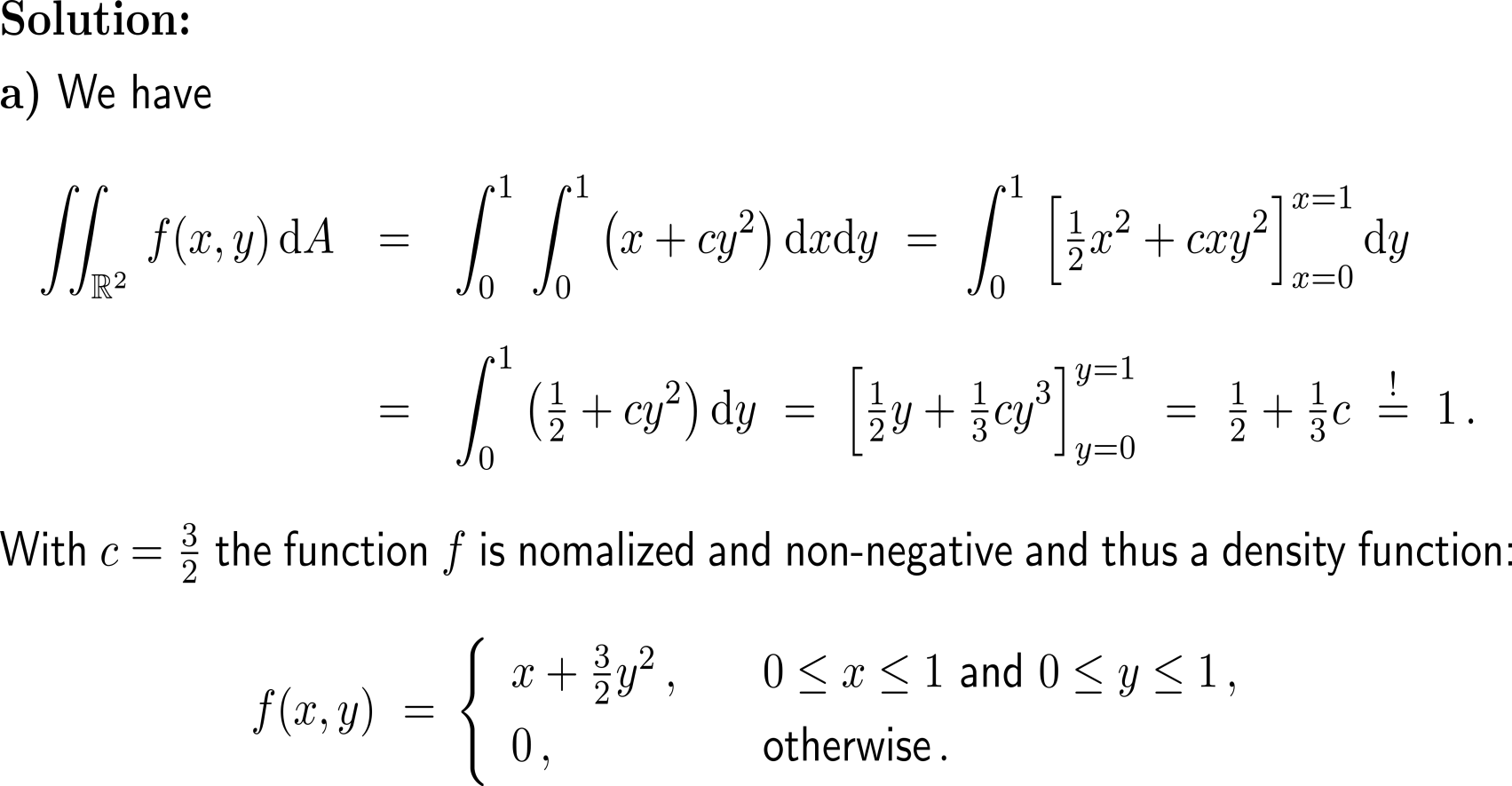 Exercise
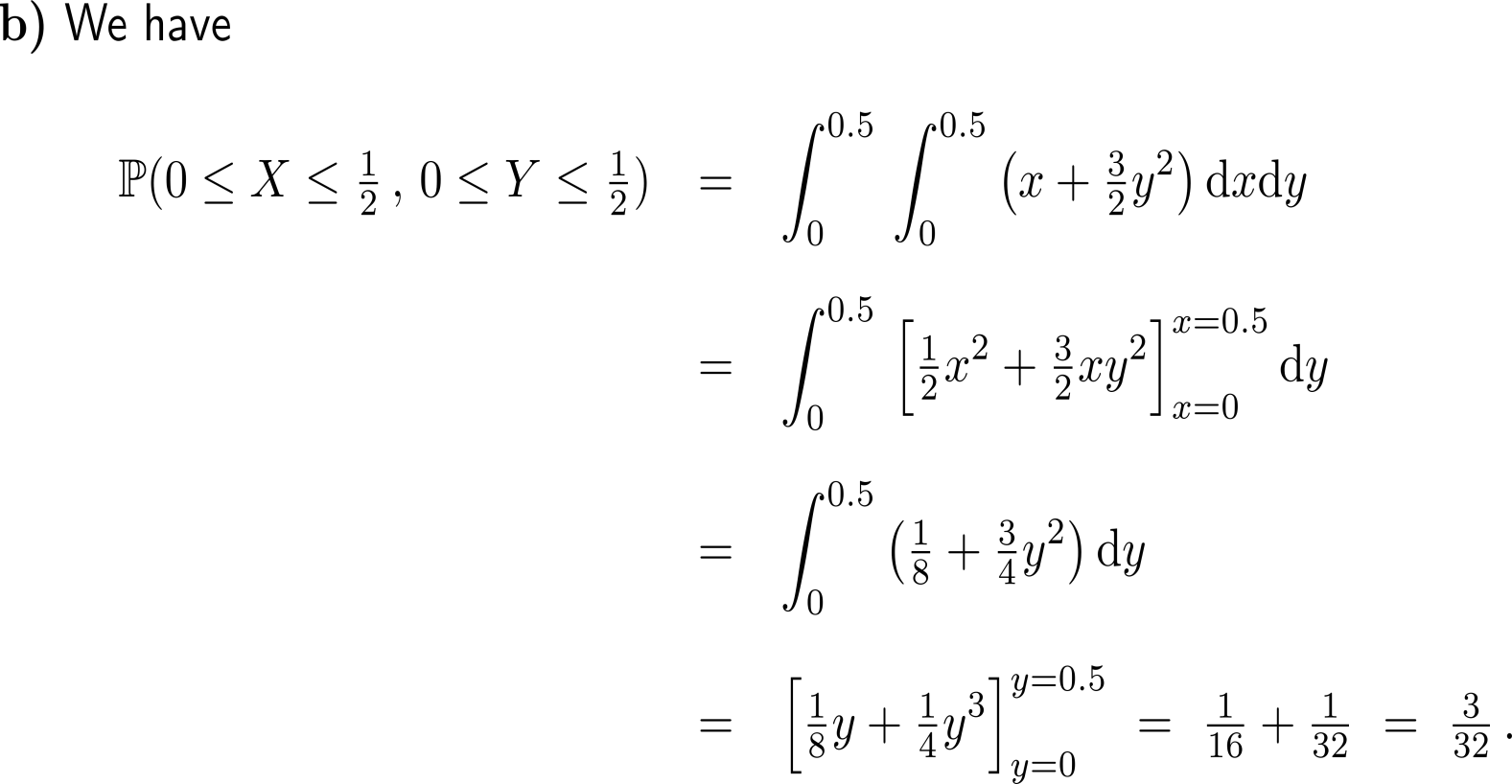 Calculus II for Management